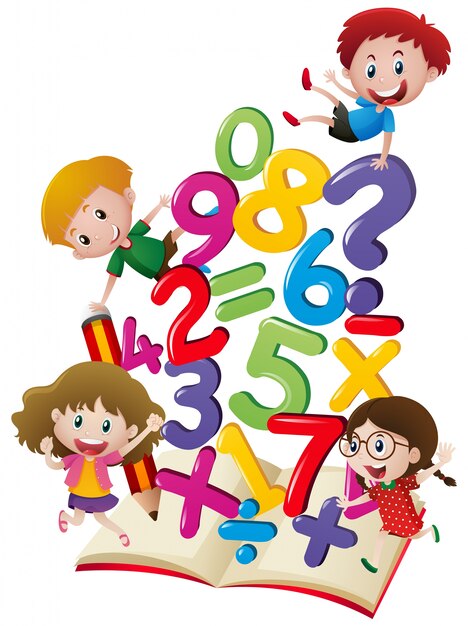 Математика
1 клас
Розділ V. 
Числа 11-20
Урок 89
Віднімання виду 17 – 7, 17 – 10
Організація класу
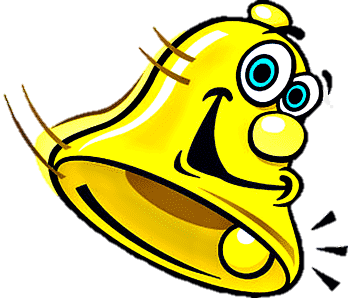 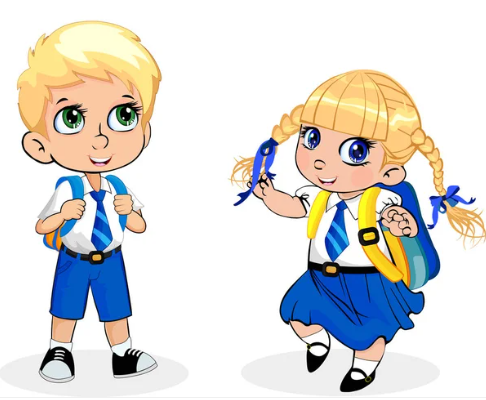 Дзвонить дзвоник, 
не стихає,
Школярів усіх скликає:
«Гей, до класу поспішайте,
На місця свої сідайте!»
Лічба від 1 до 20 і назад
Прочитай числа першого ряда. Як вони називаються? Чому? 
Прочитай числа другого ряда. Як вони називаються? Чому?
Яке число починає натуральний ряд чисел?
Яке число закінчує перший десяток? Другий десяток?
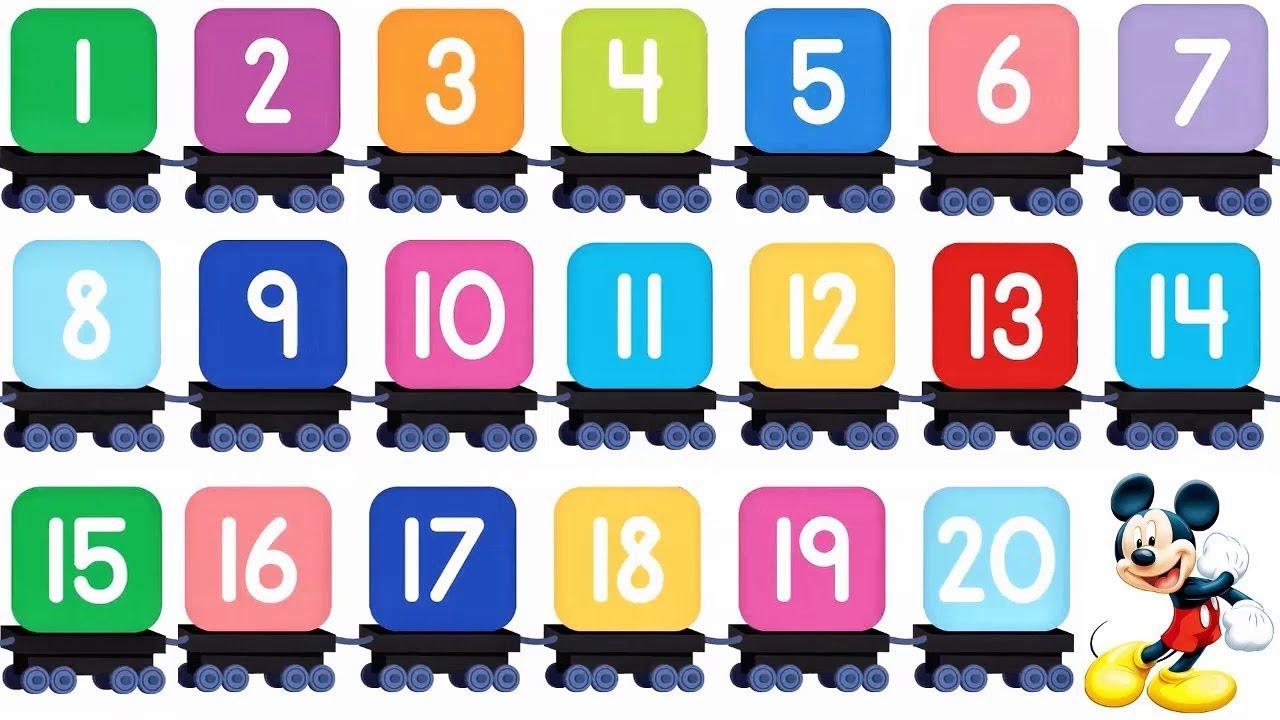 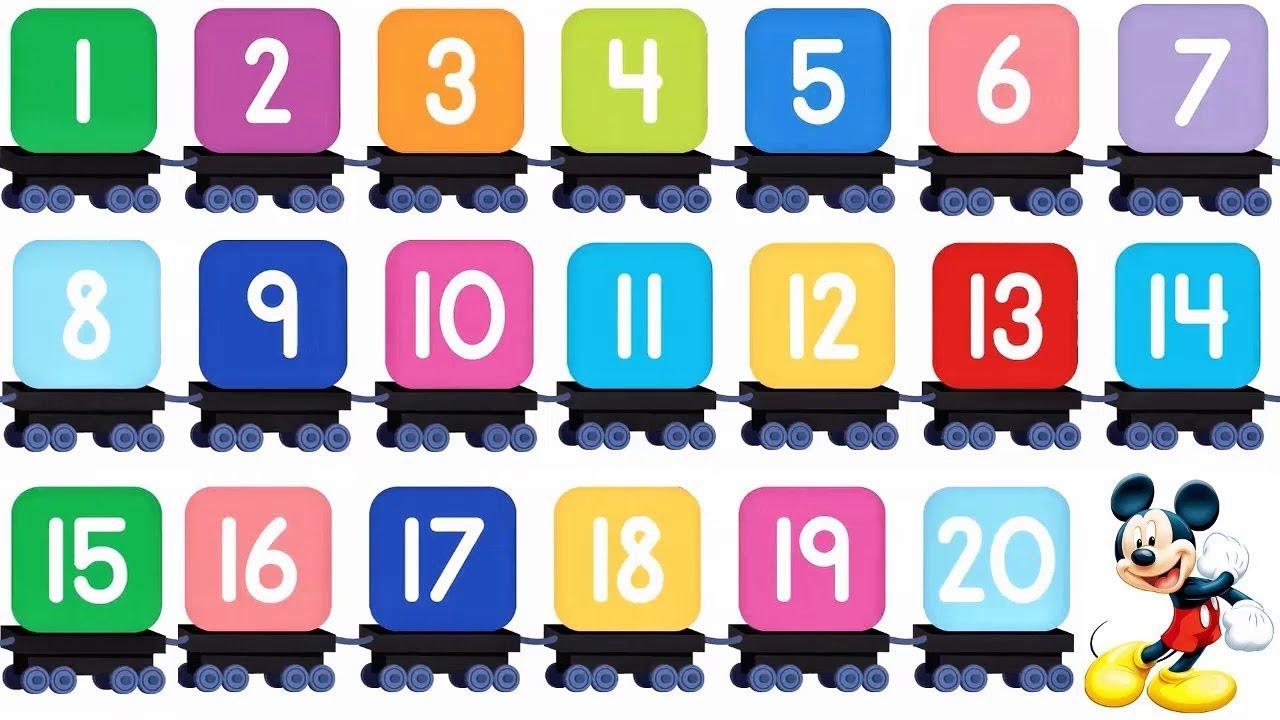 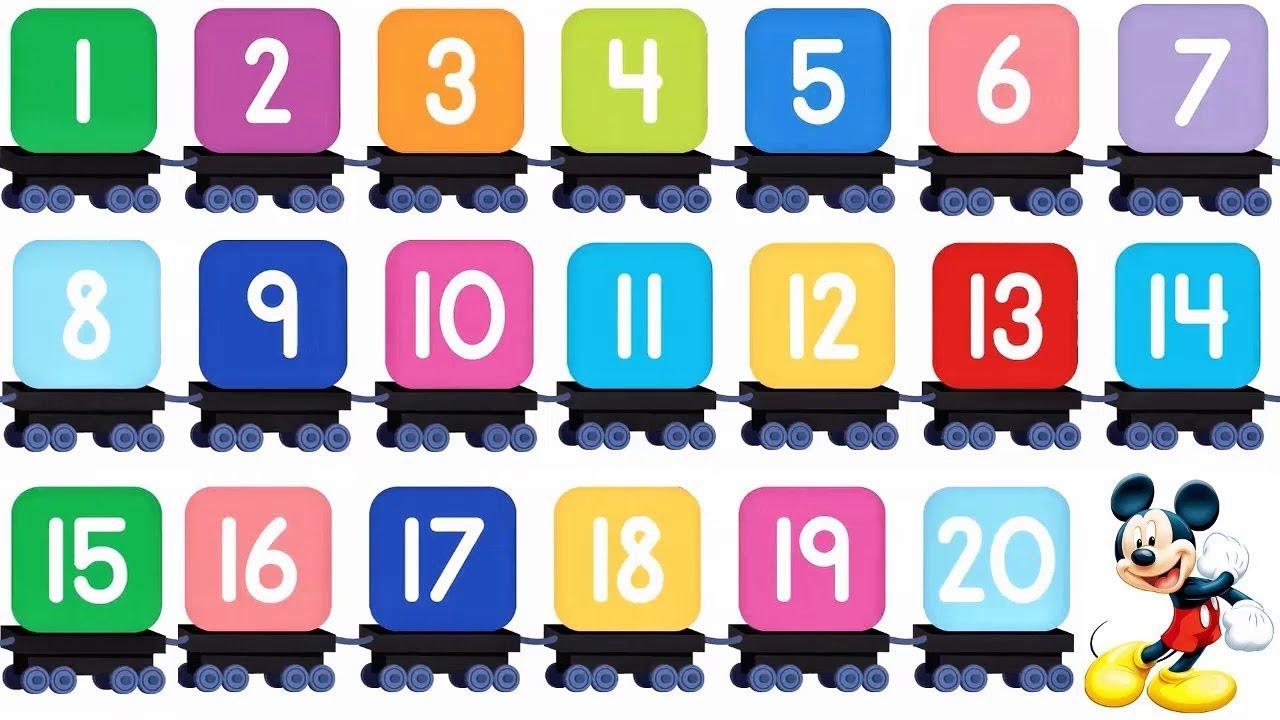 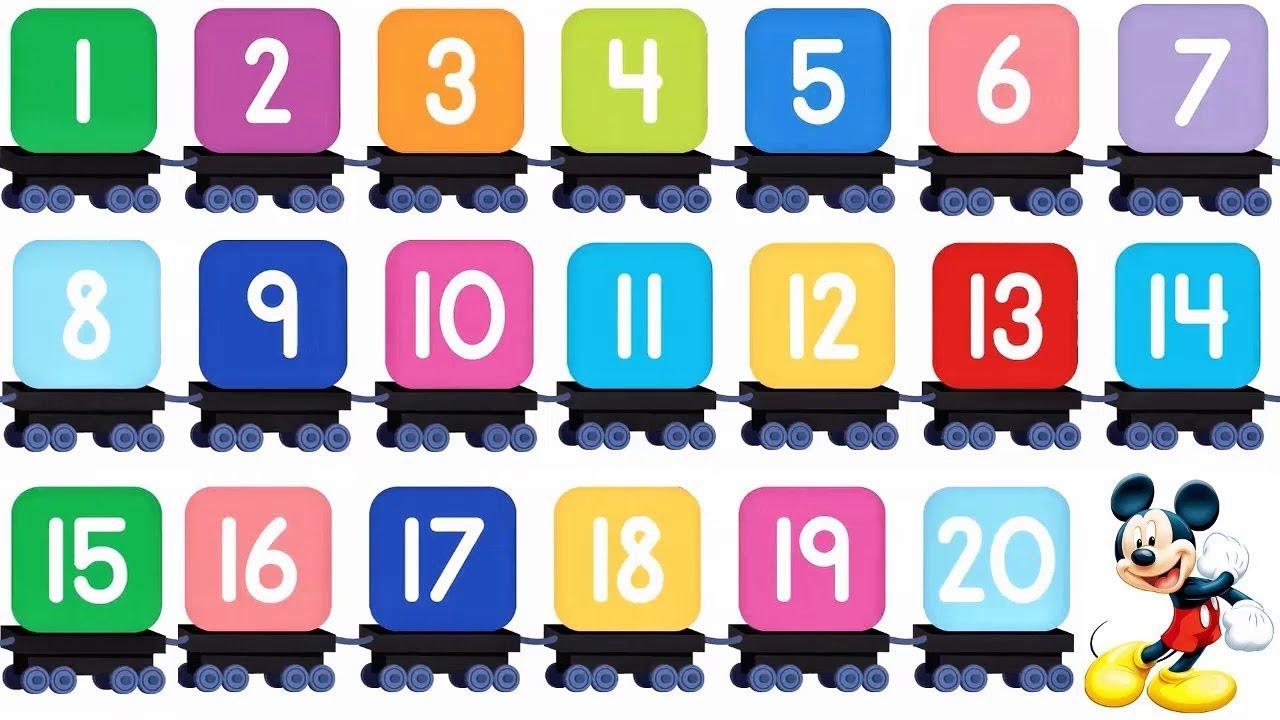 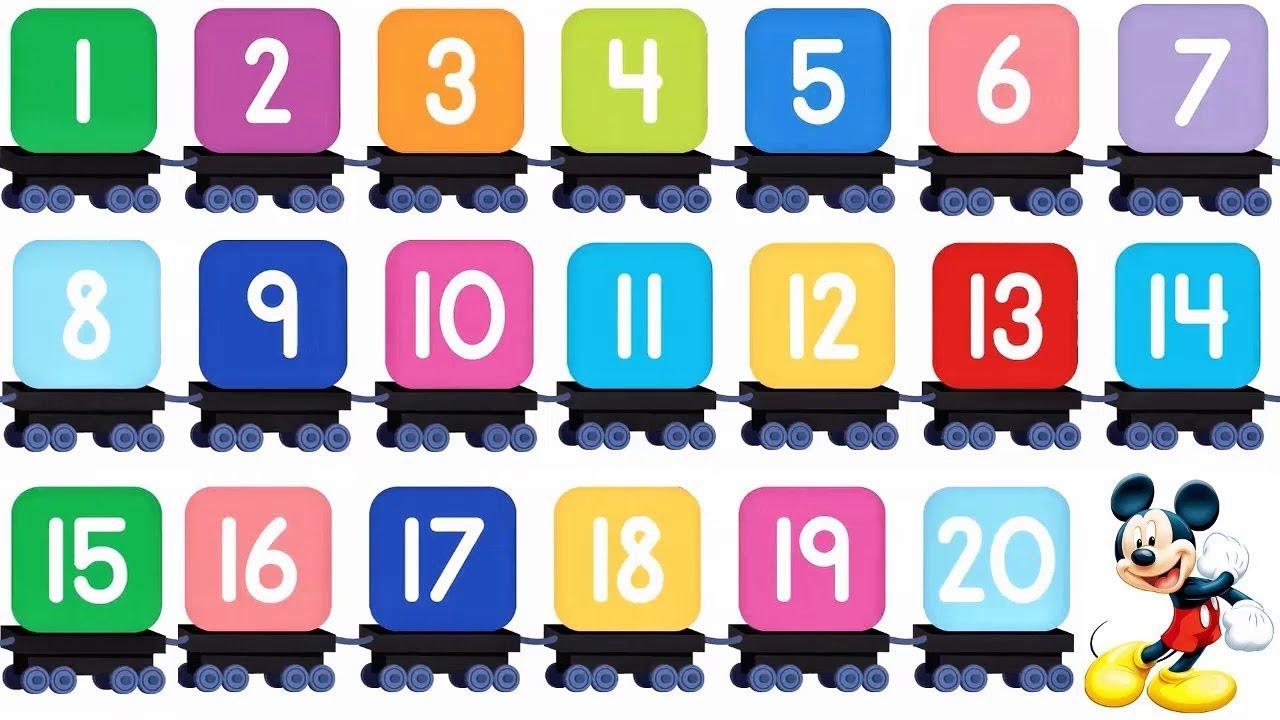 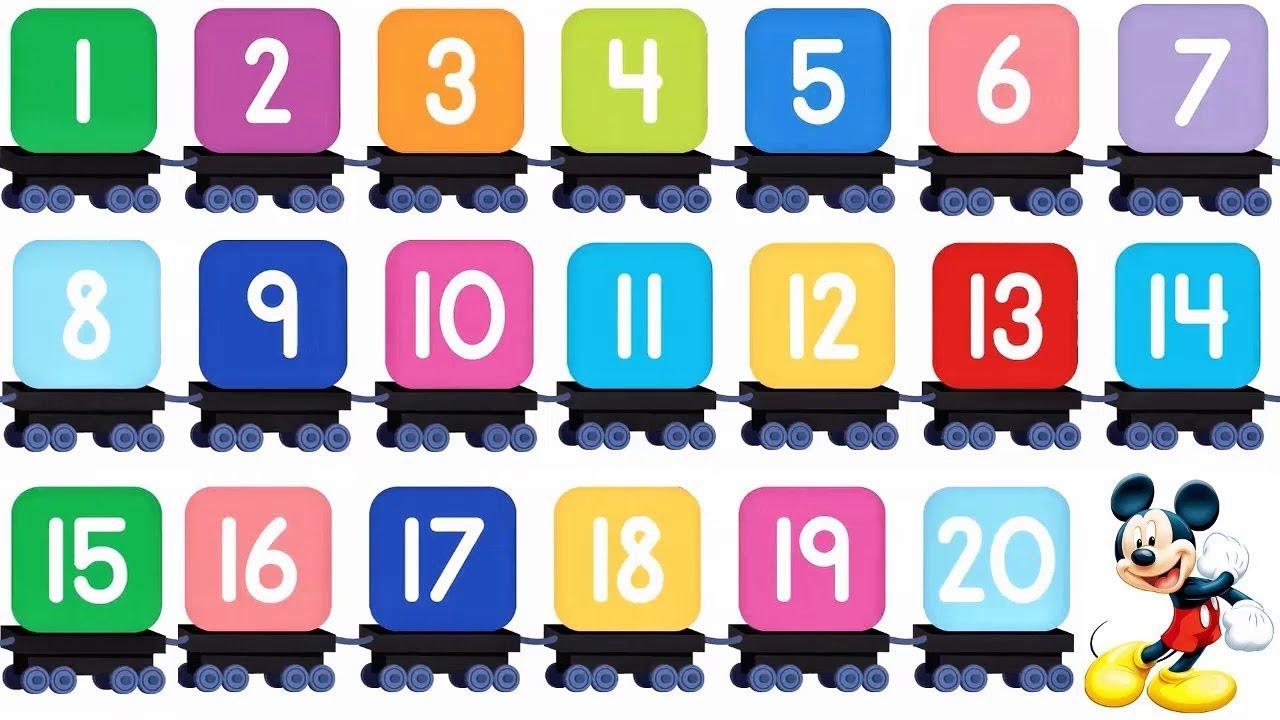 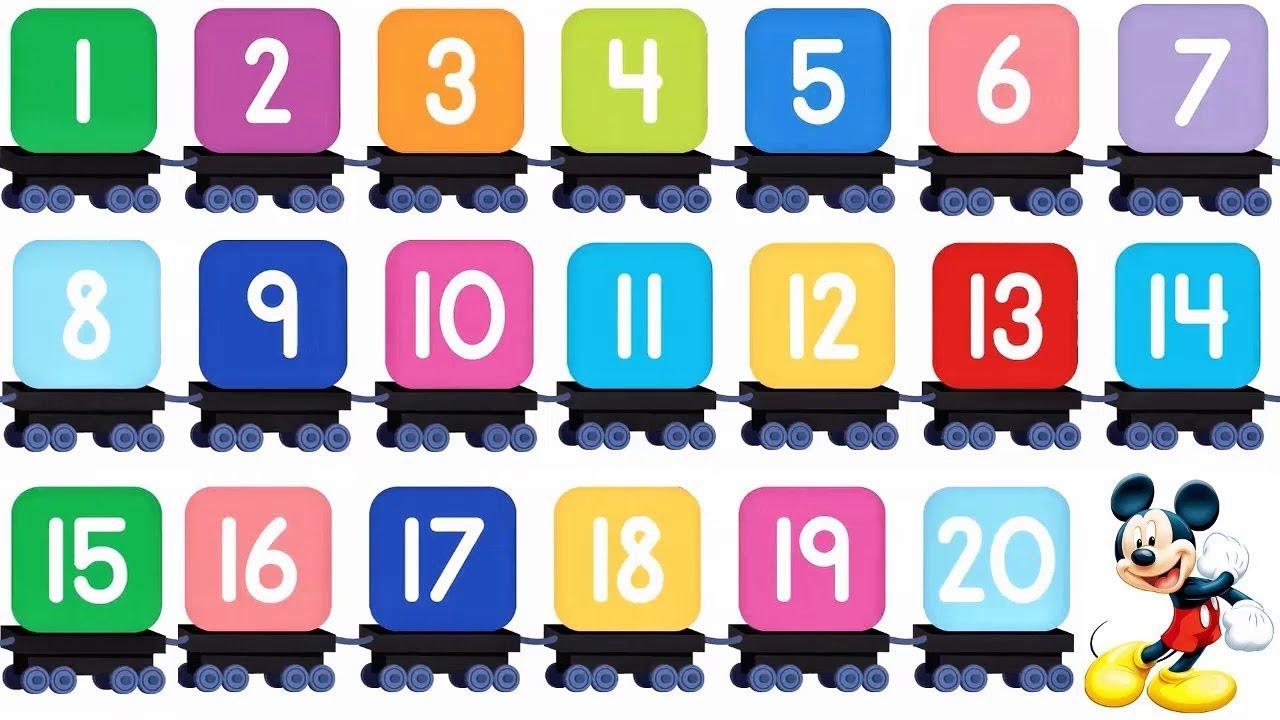 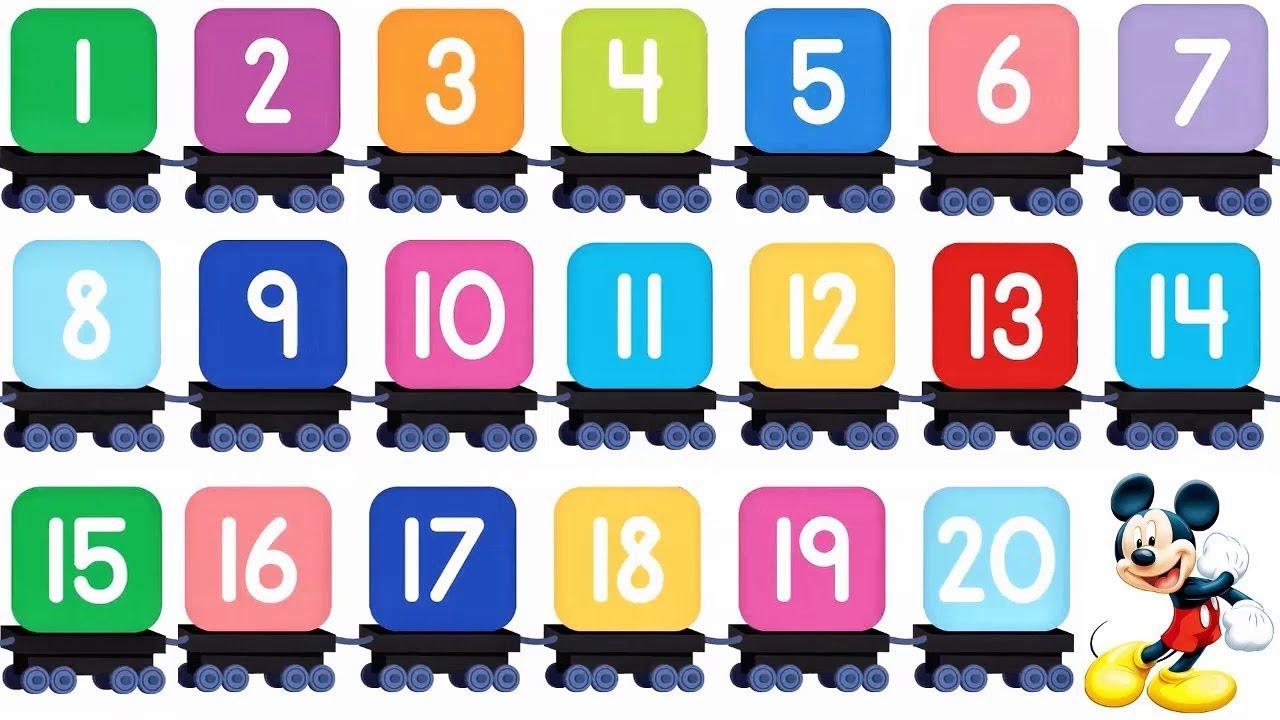 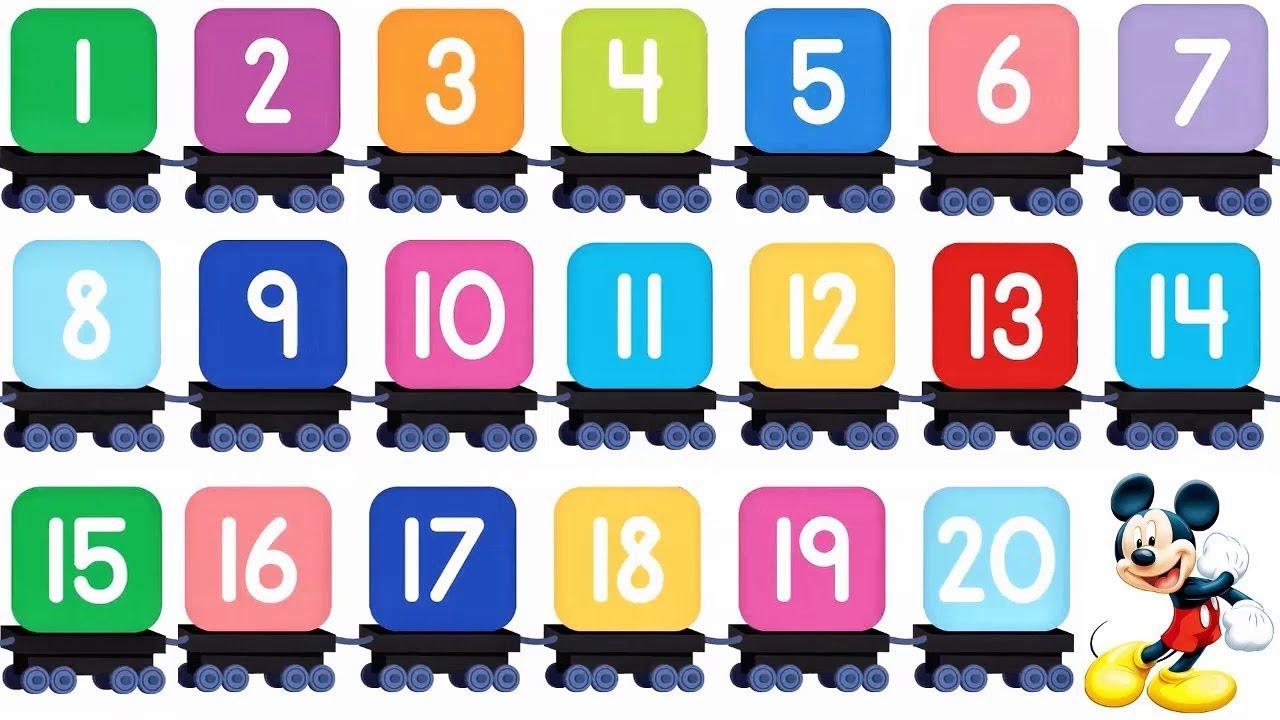 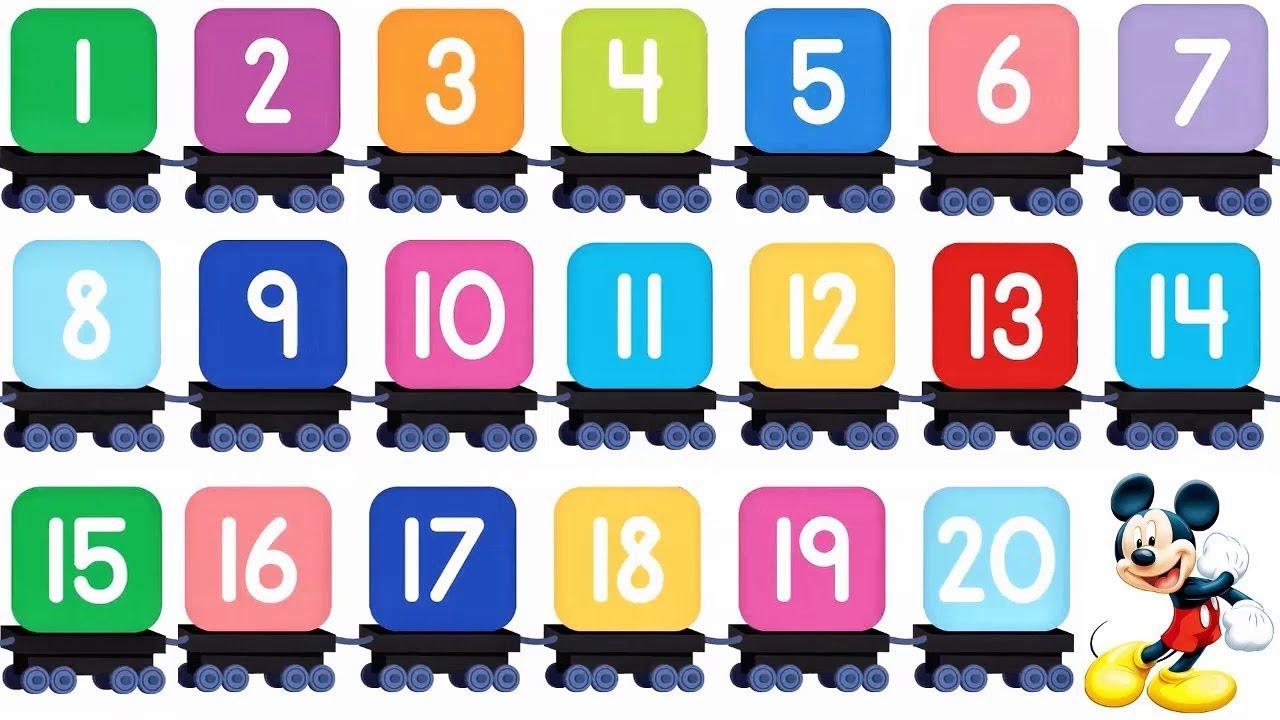 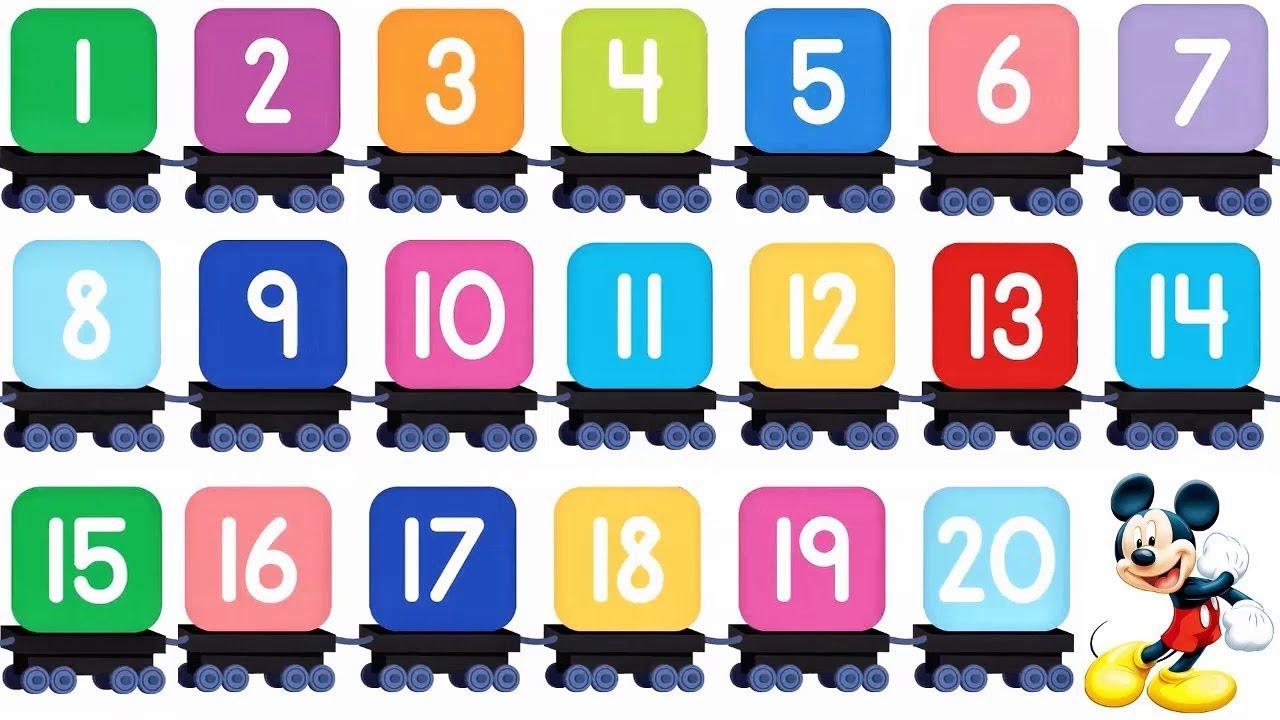 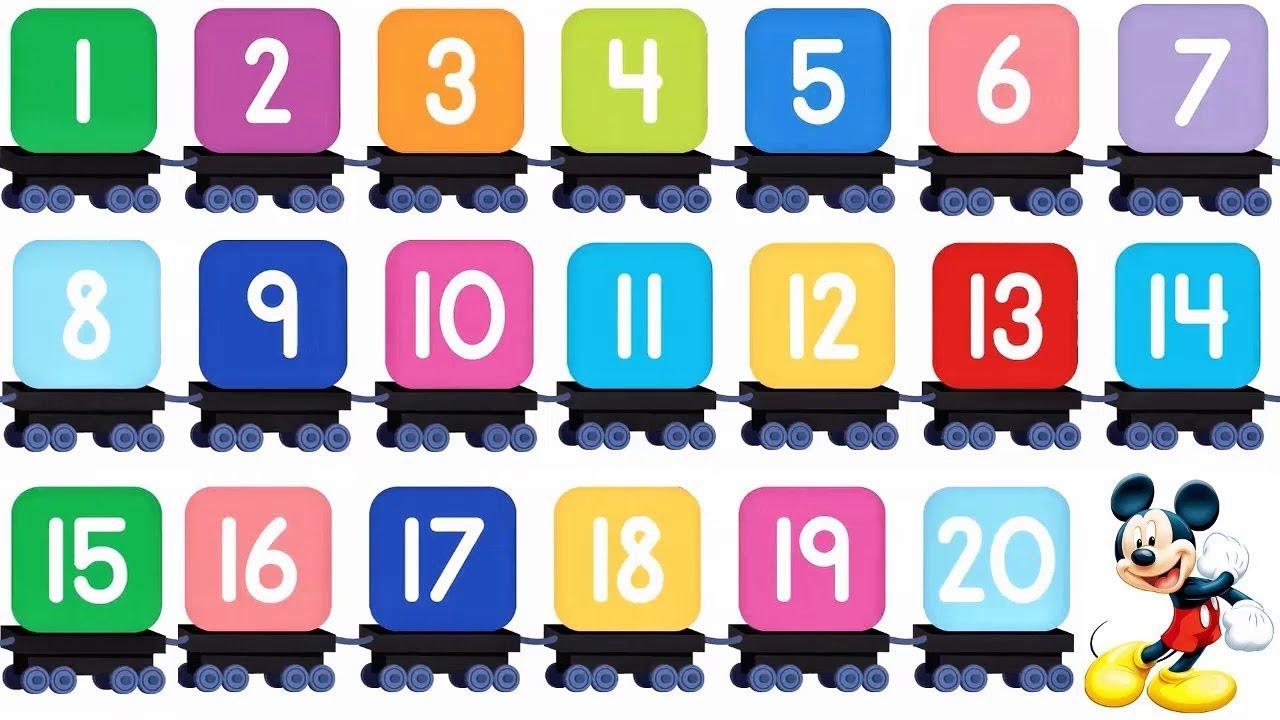 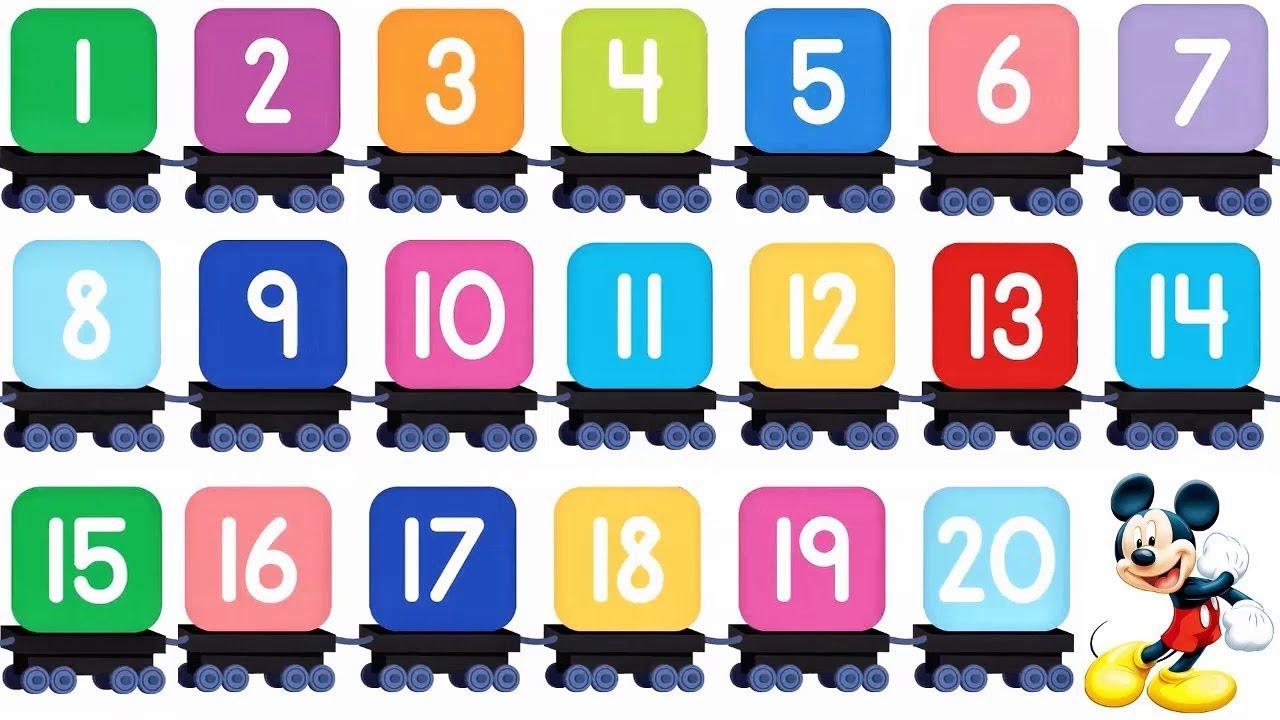 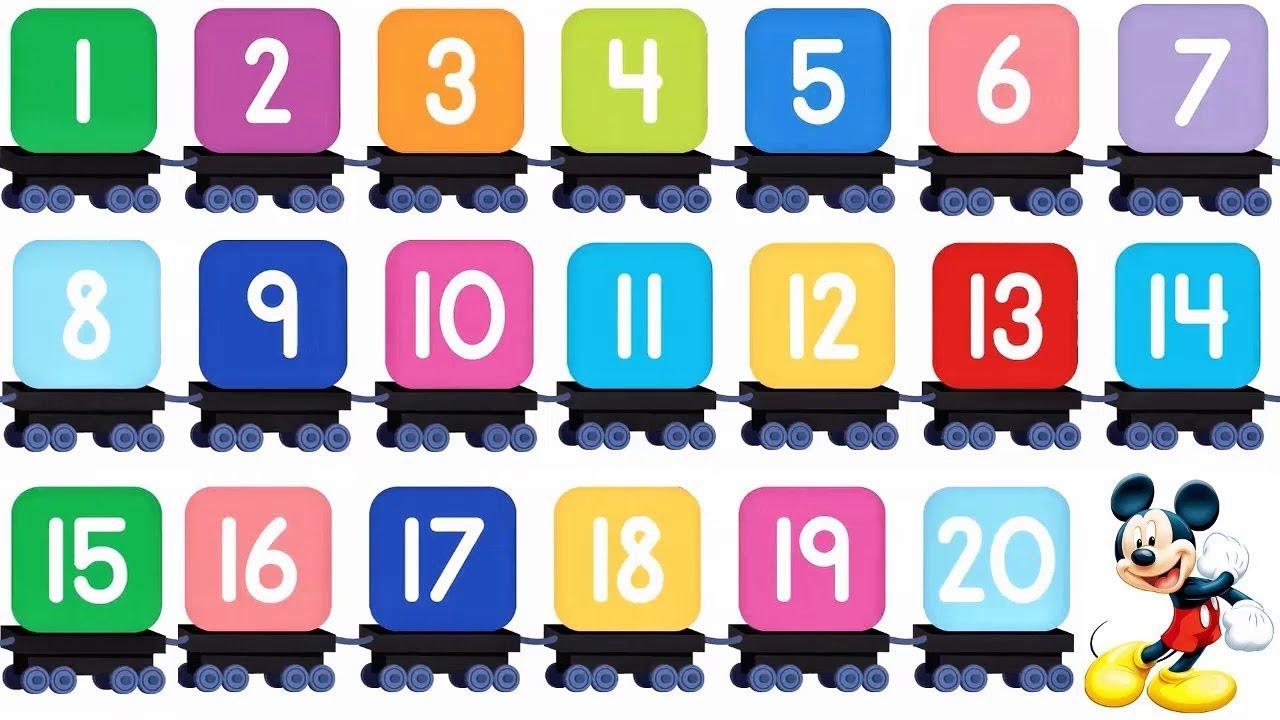 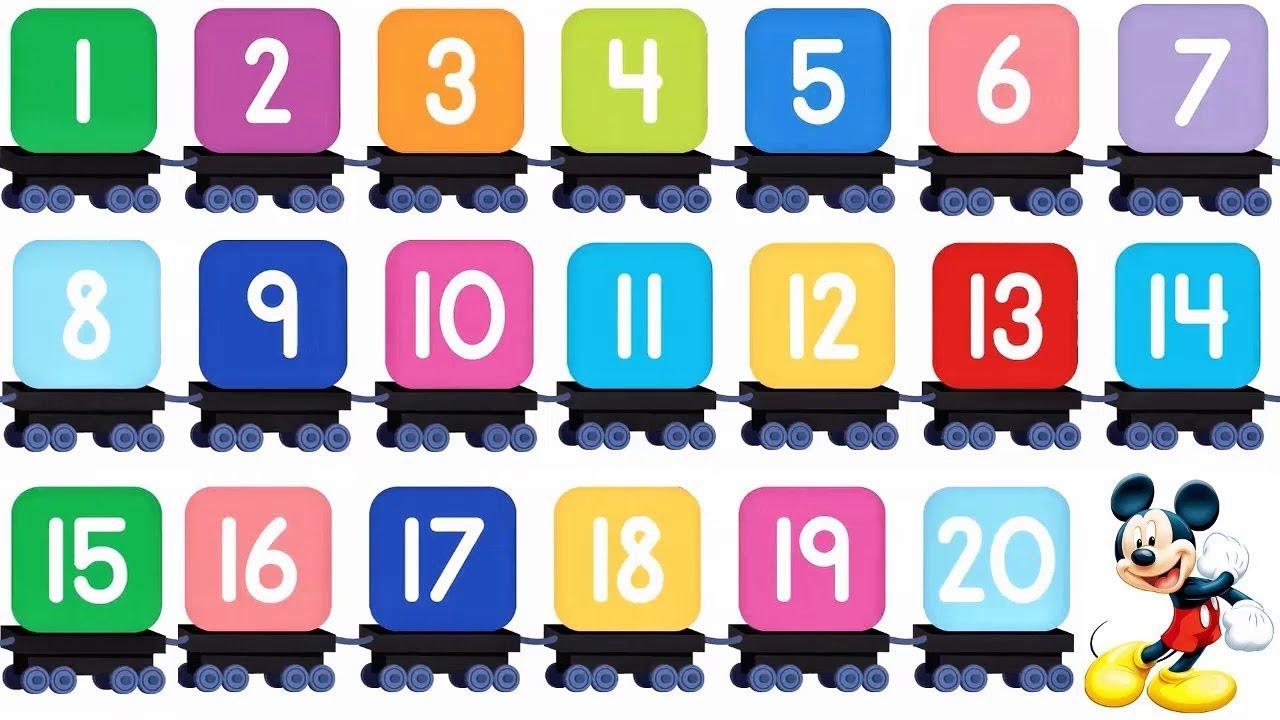 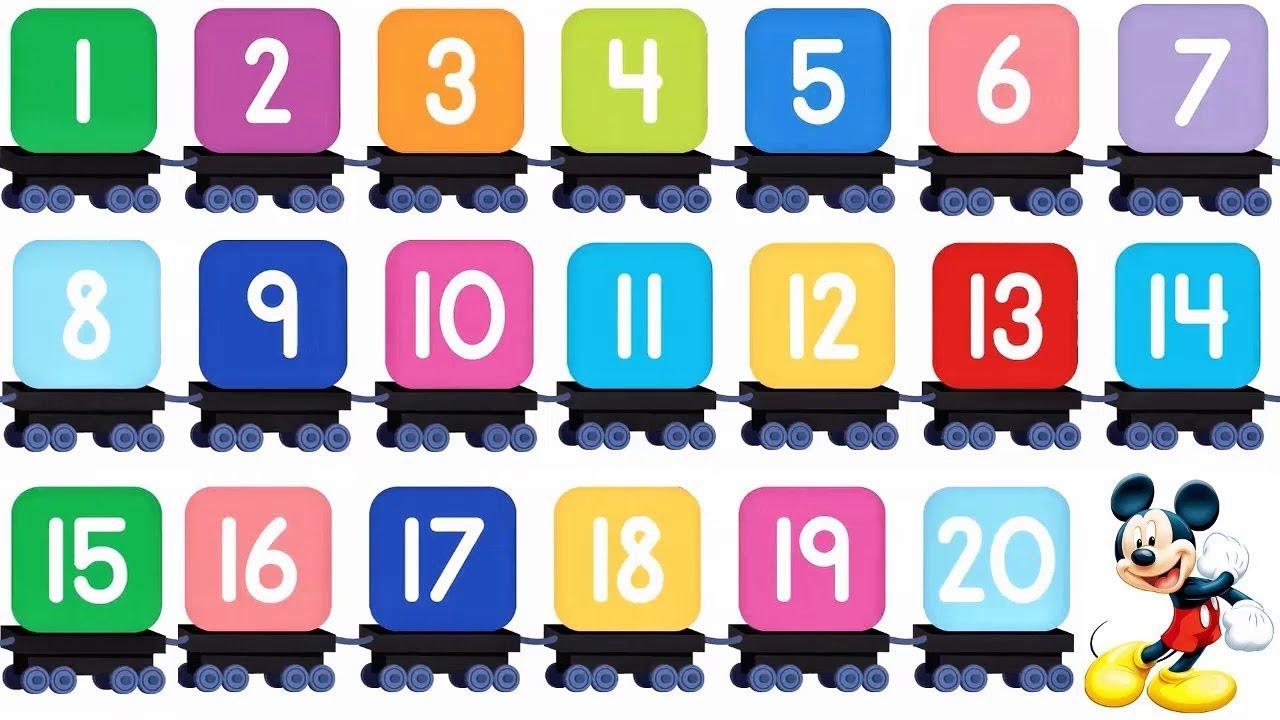 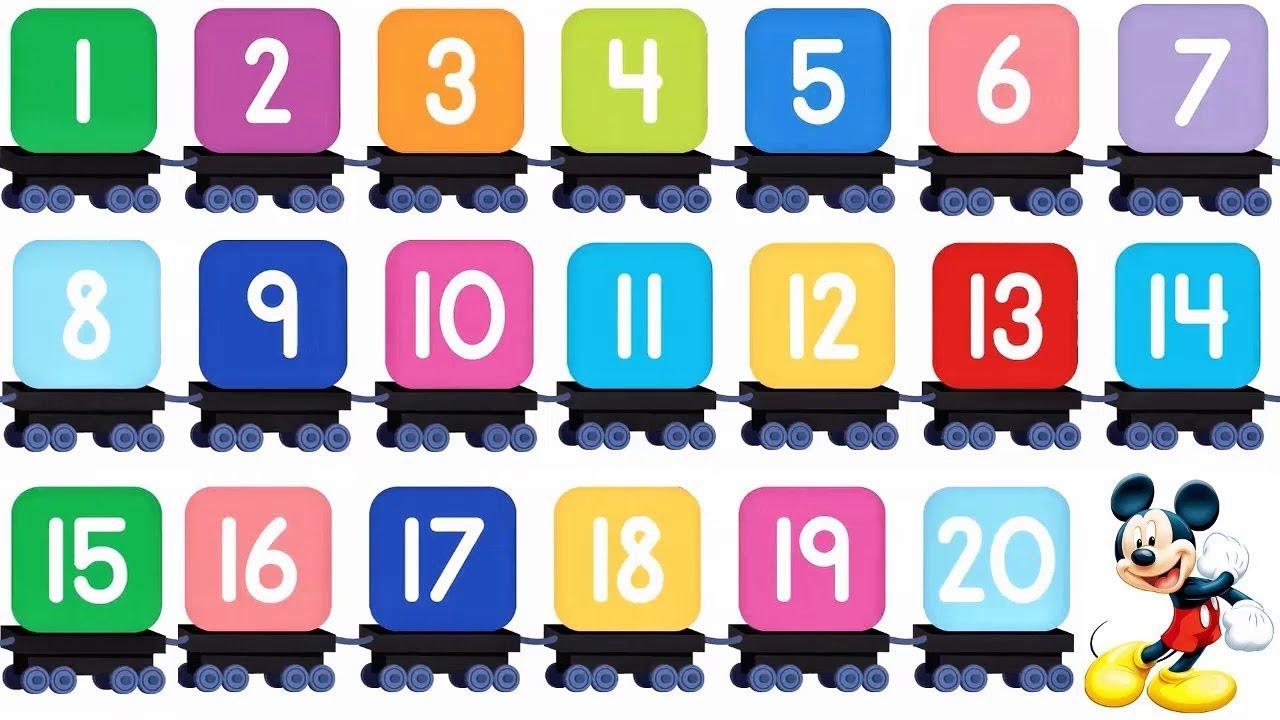 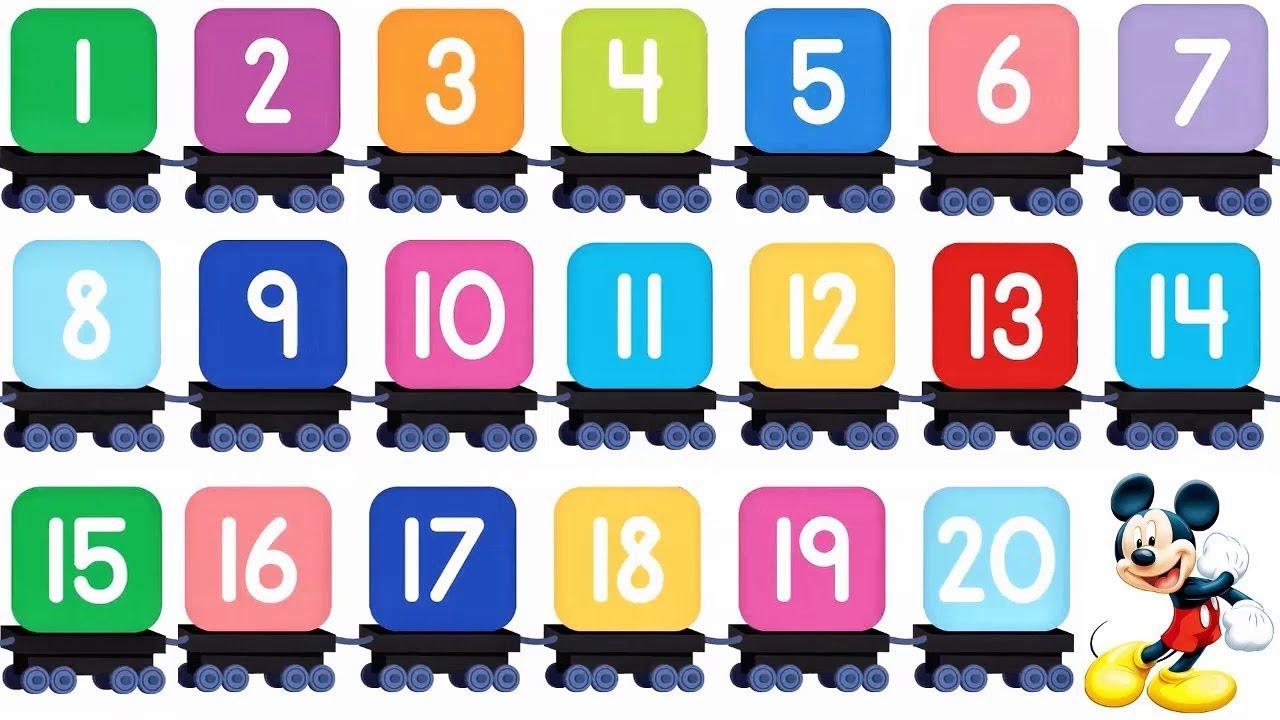 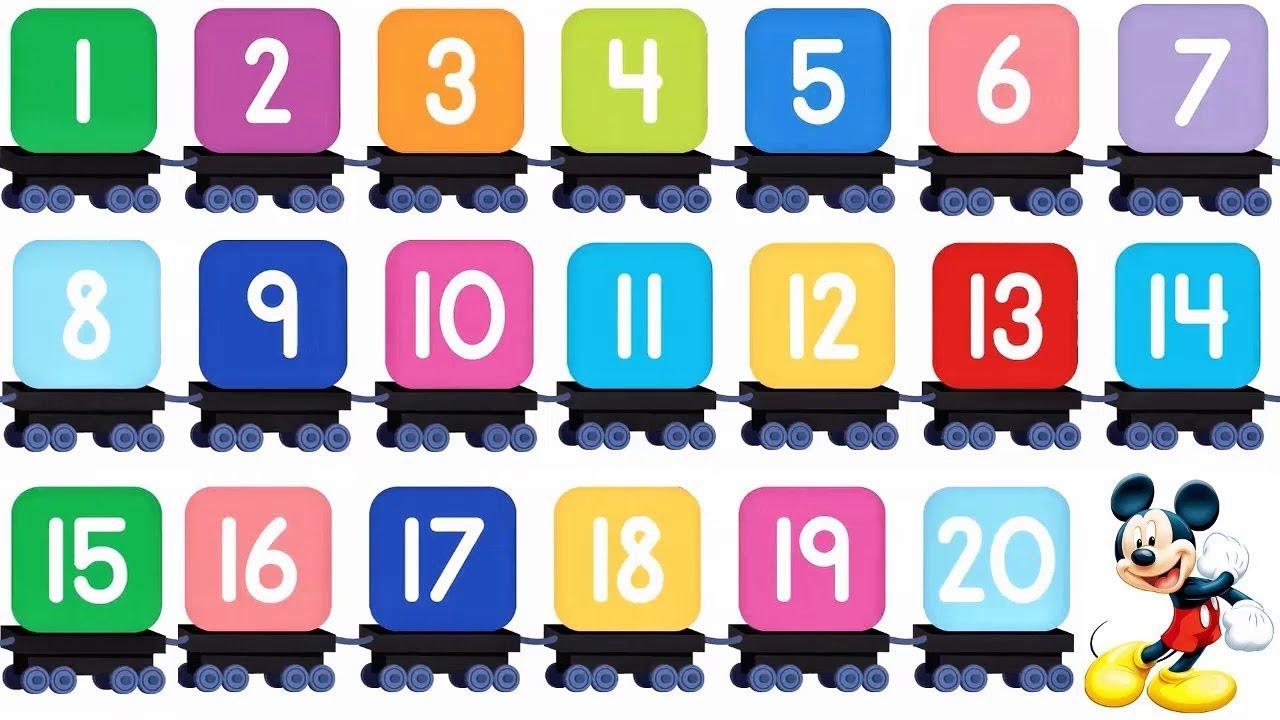 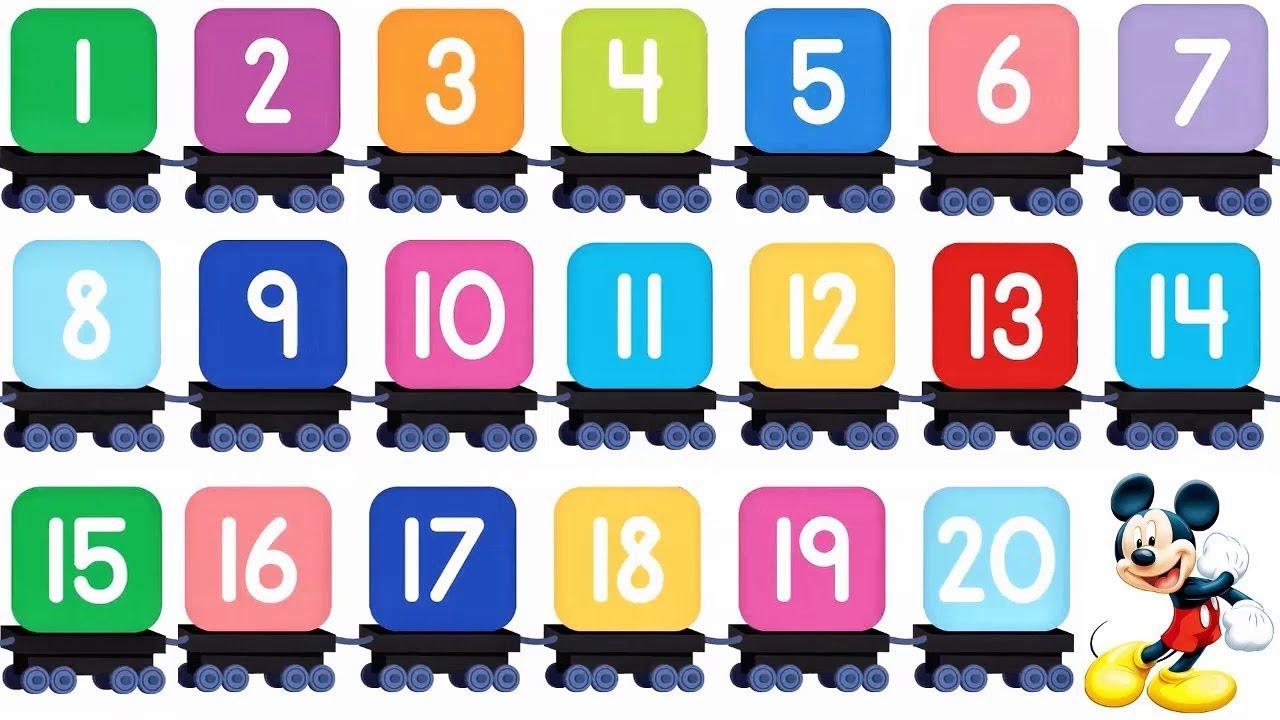 Усне опитування
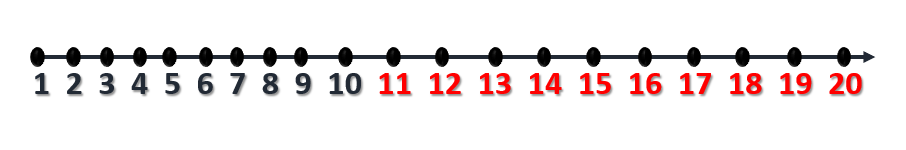 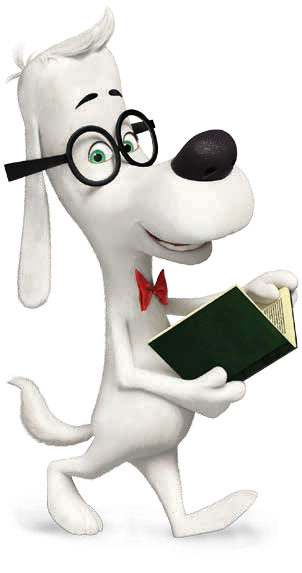 Яке число передує числу 12? 
Яке число наступне після числа 14? 
Назвіть «сусідів» числа 13. 
Яке число знаходиться між числами 11 і 13? 
Яке число на 1 більше 15?
Яке число менше 20 на 1?
Назвіть числа більші за 10, менші за 13. 
Які числа більші за 12, менші за 15?
Що означає цифра 1 у записі числа 16? Що означає цифра 6?
Десятковий склад чисел 11 – 20
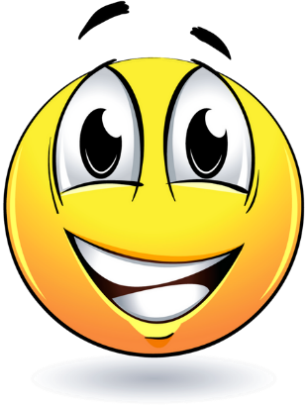 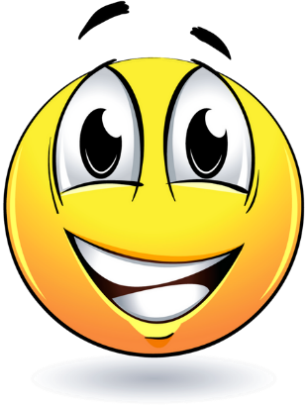 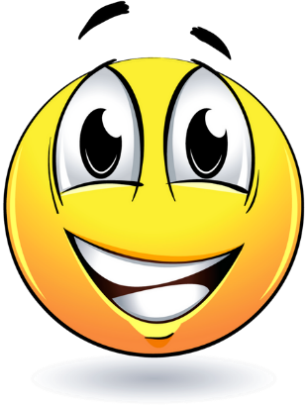 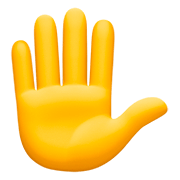 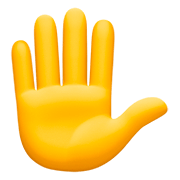 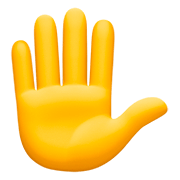 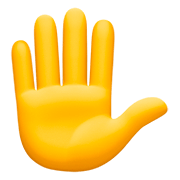 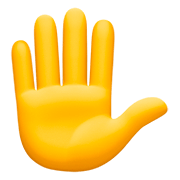 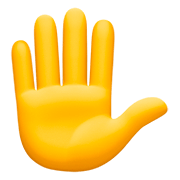 1 од.
6 од.
0 од.
1 
дес.
1 
дес.
2 
дес.
20
16
11
Математичний диктант
Запишіть суму чисел 10 і 3. 
Запишіть різницю чисел 10 і 3. 
На скільки 14 більше 13? 
На скільки 6 менше 10? 
Збільшіть 14 на 1. 
Зменшіть 20 на 1. 
Перший доданок 2, другий доданок 10.
Зменшуване 19, від’ємник 1. Обчисліть різницю. 
До якого числа слід додати 3, щоб отримати 8? 
Яке число знаходиться між числами 13 і 15?
14
18
13
19
15
7
12
4
1
Повідомлення теми та завдань уроку
Сьогодні на уроці ми будемо  віднімати 
десятки й одиниці від двоцифрових чисел.
Розв'язувати задачу на знаходження суми.
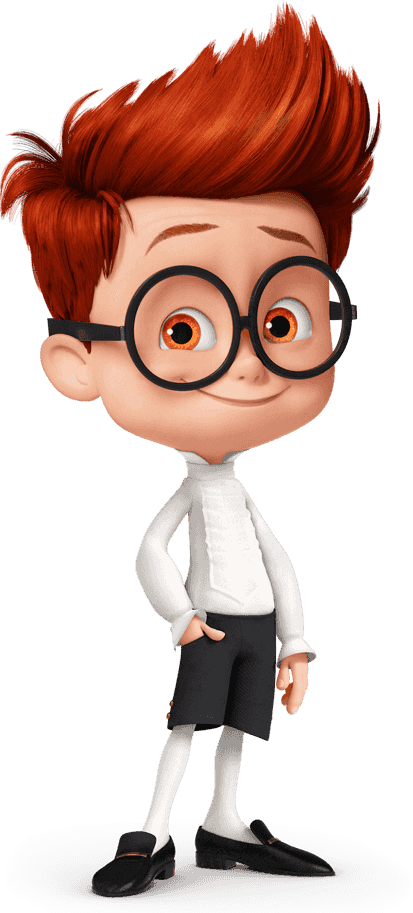 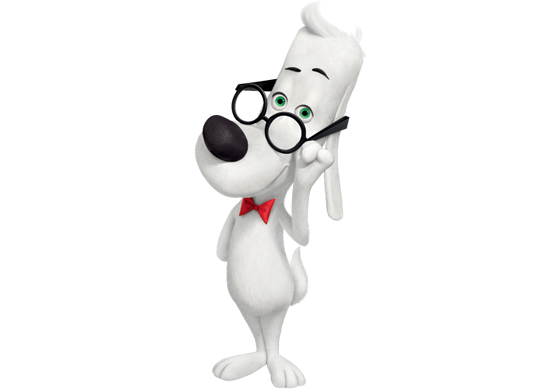 Вивчаю нове
Одиниці віднімаємо, від одиниць.
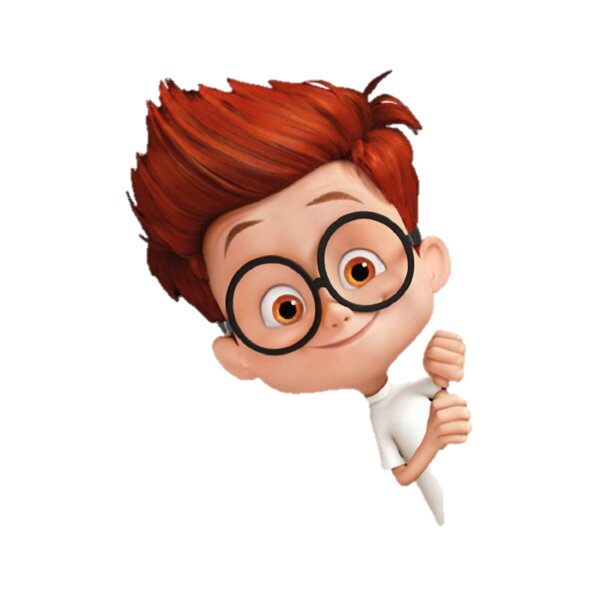 10
17 – 7 =
Підручник.
Сторінка
82
Робота у посібнику. Вивчаю нове
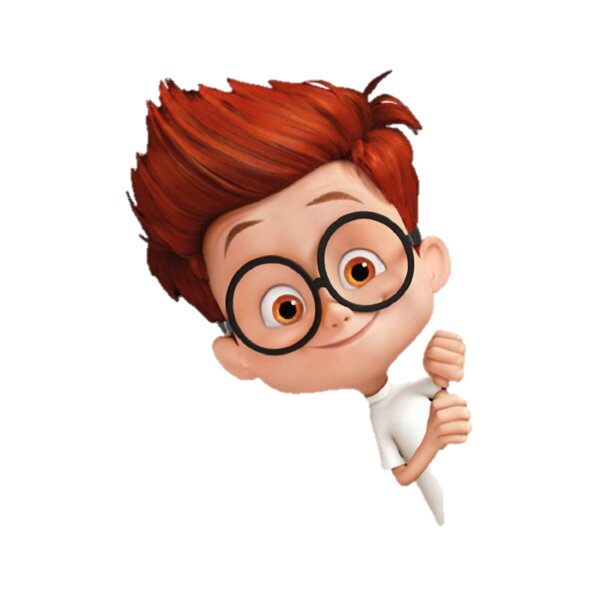 Один десяток віднімаємо від десятка.
17 – 10 = 7
Підручник.
Сторінка
82
Зменш на 10 кожне число в таблиці
12
11
10
9
8
7
6
5
4
3
2
1
–10
19
11
18
12
13
15
17
2
8
3
9
1
5
7
12
Скільки градусів покаже термометр, якщо температура підвищиться 
на 2 градуси?
10 + 2 =
Підручник.
Сторінка
82
Розв’язую задачі
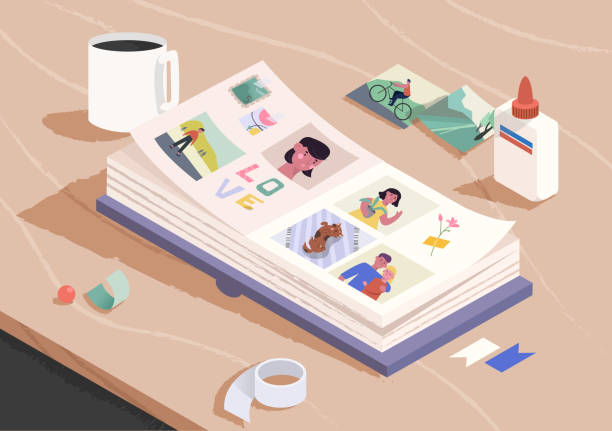 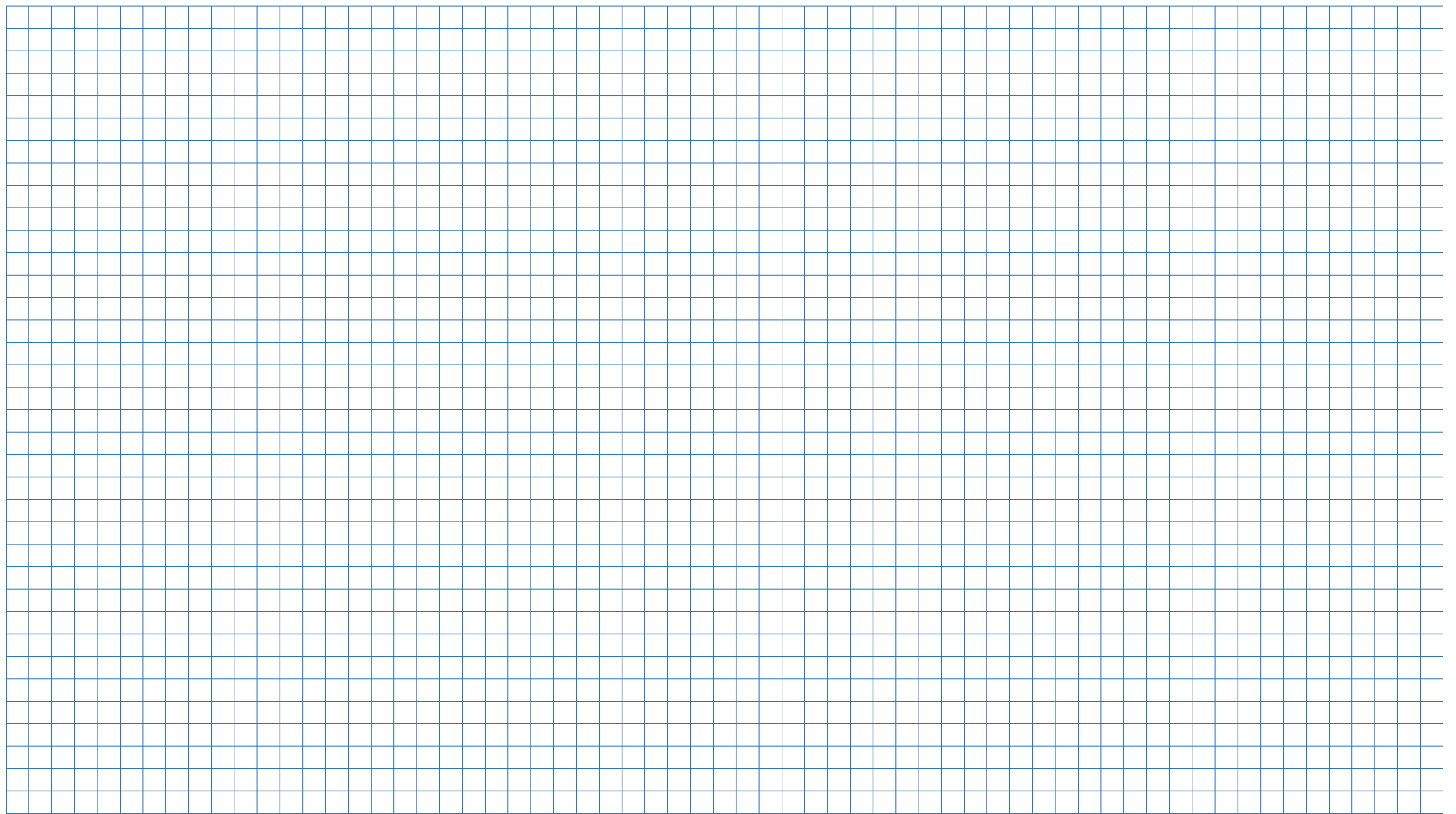 Маркіян розмістив у альбомі 
10 світлин з відпочинку на морі та 5 світлин зі змагань із футболу.
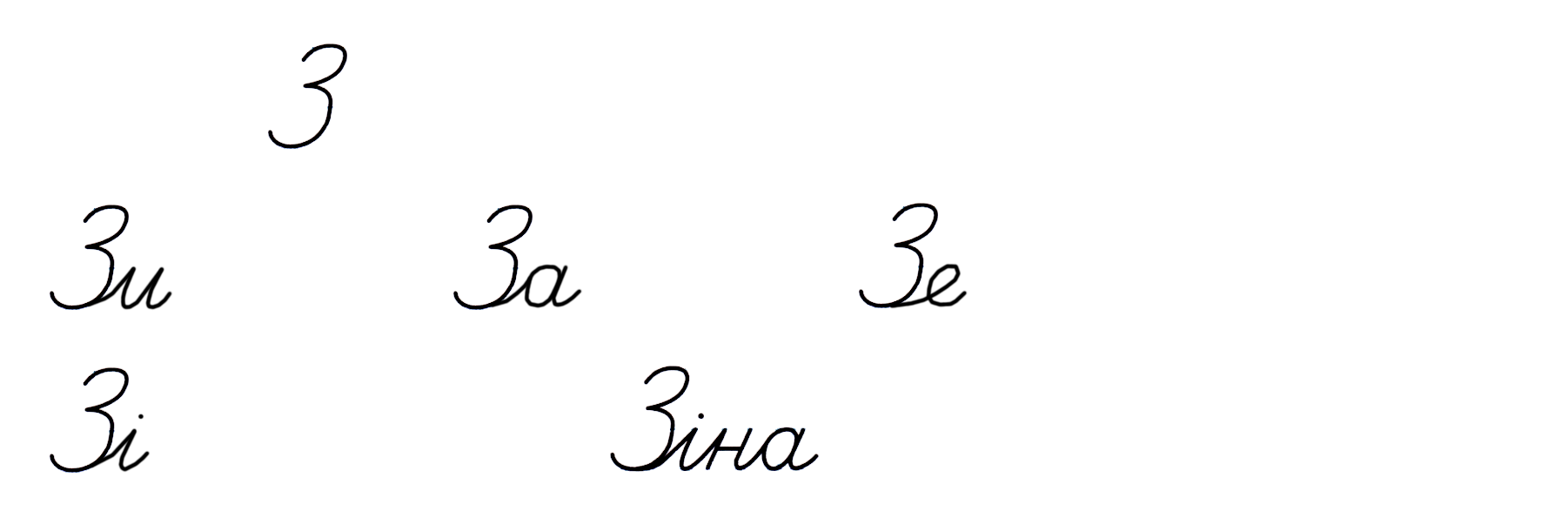 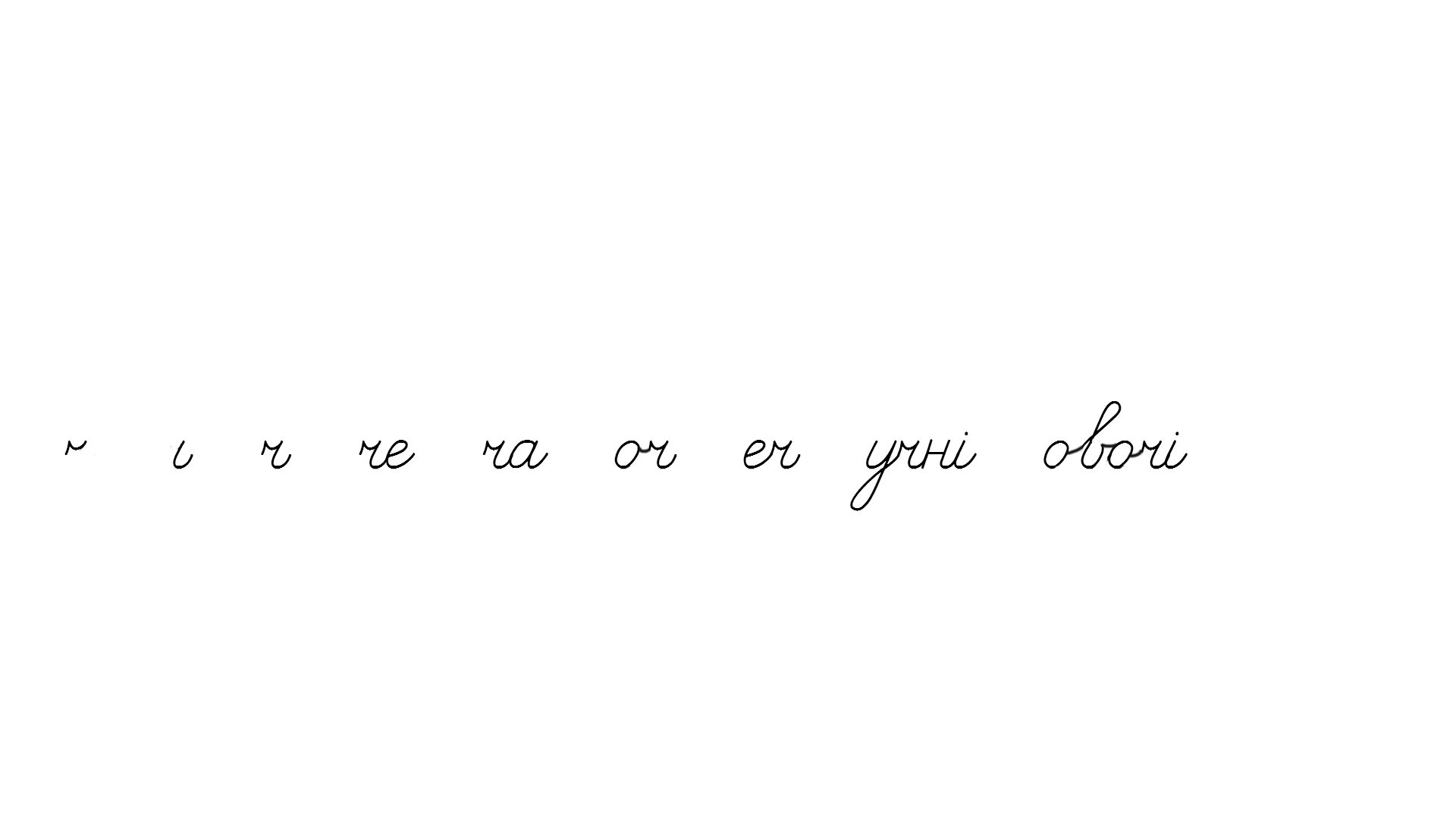 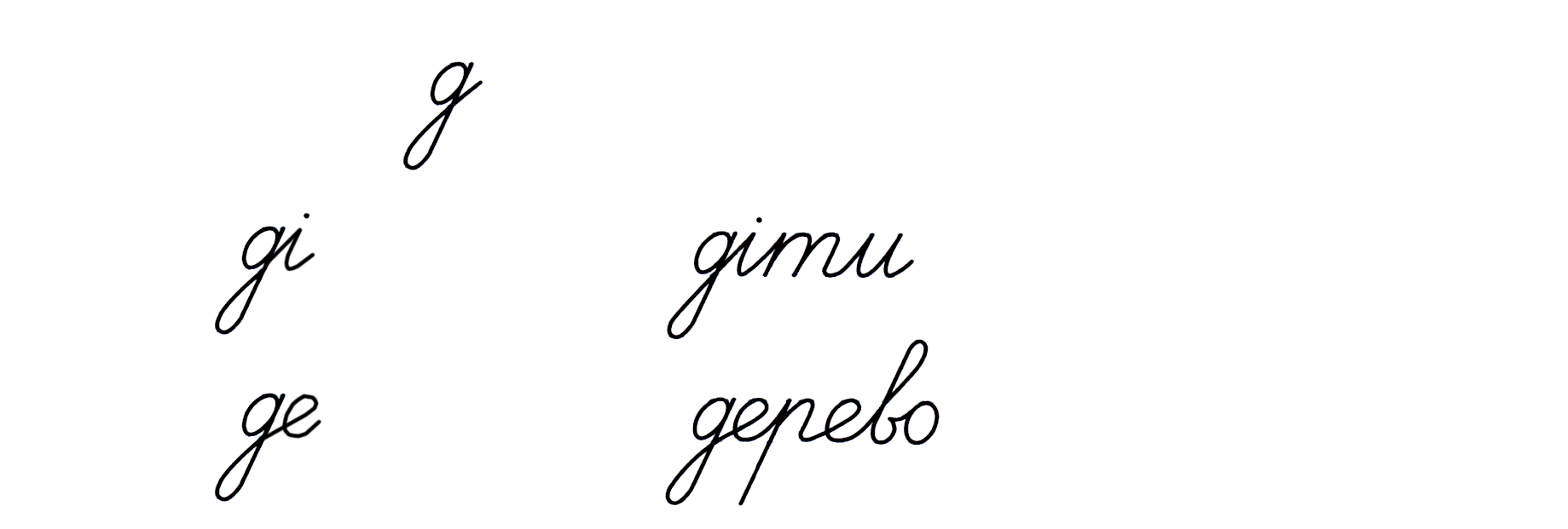 І –  10 св.
ІІ –   5 св.
? св.
Скільки світлин всього розмістив Маркіян в альбомі?
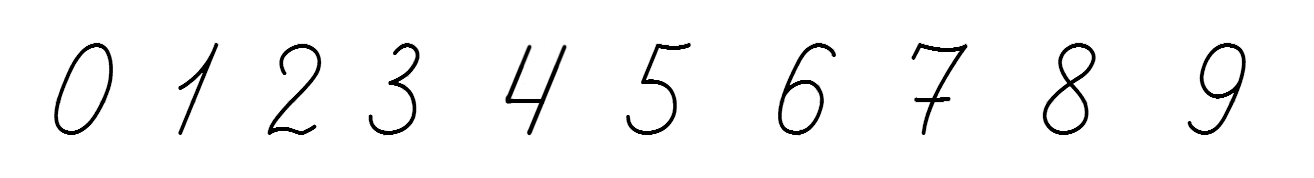 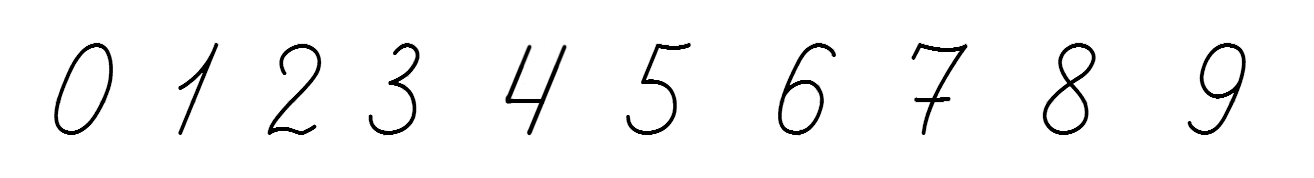 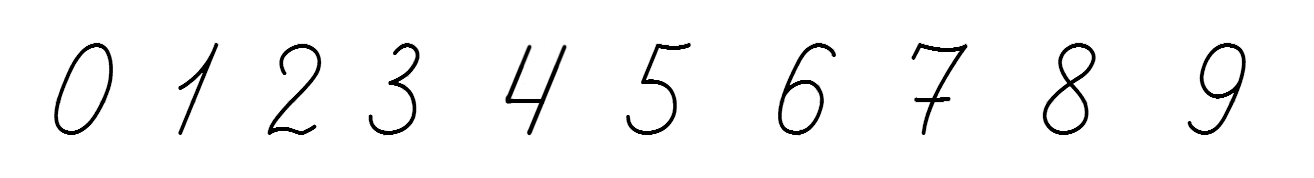 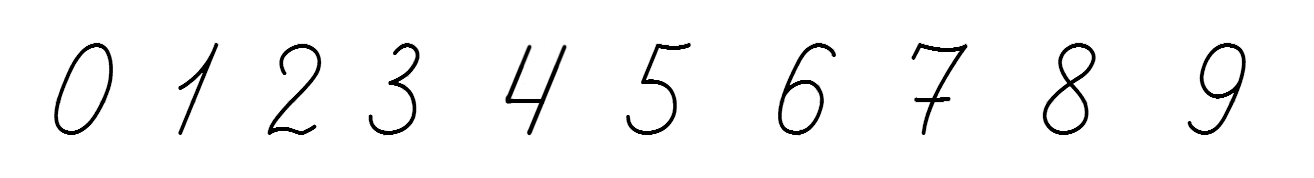 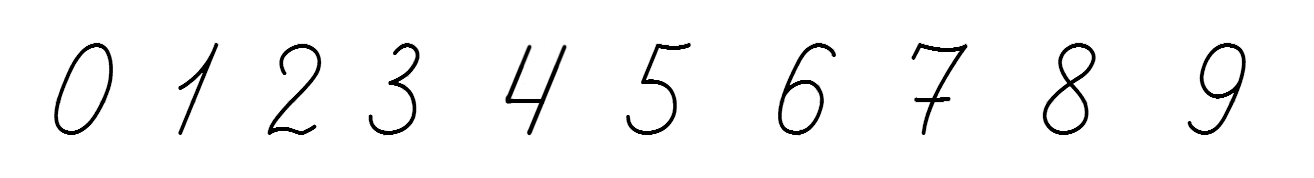 (св.)
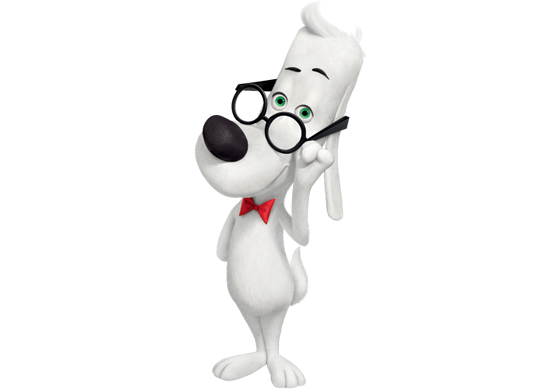 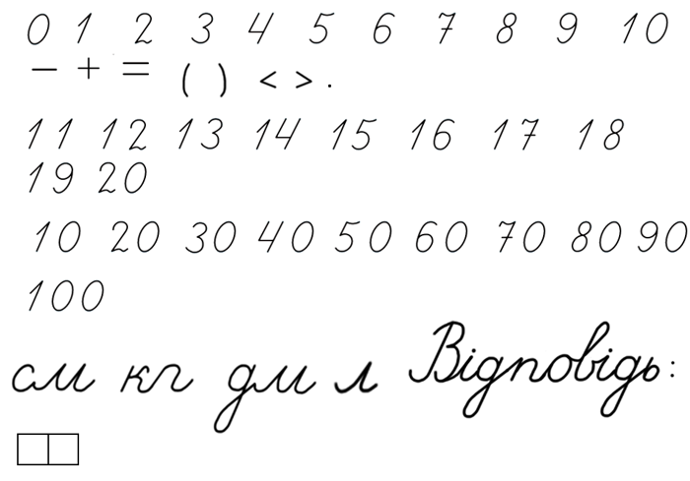 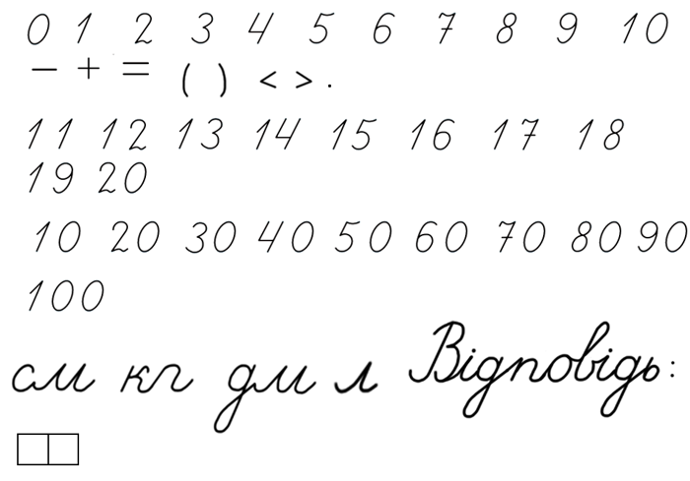 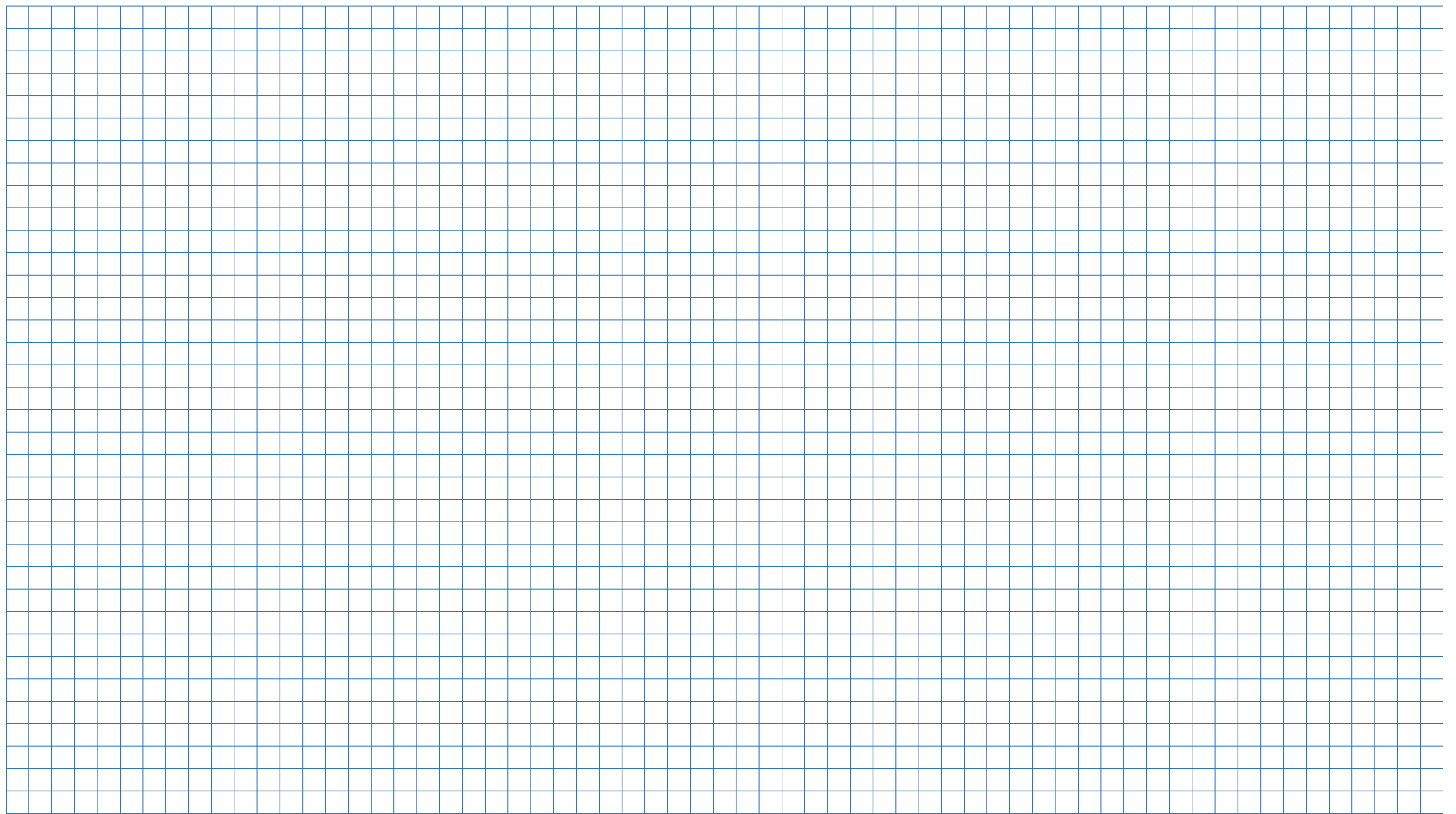 Відповідь: 15 світлин всього.
Підручник.
Сторінка
82
Робота в зошиті
10
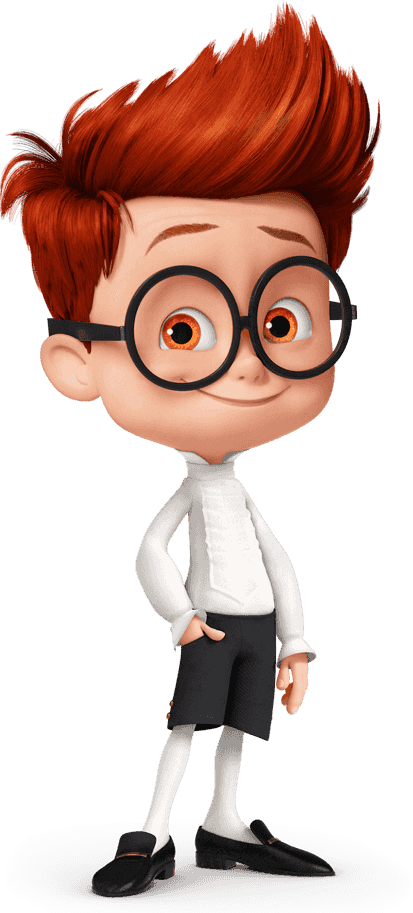 10
13 – 3 =
18 - 2 + 3 =
13
10
3
13 – 10 =
17 - 7 + 10 =
20
5
10
14 – 4 =
15 - 10 + 5 =
10
9
4
14 – 10 =
19 - 10 + 1 =
10
Сьогодні
Фізкультхвилинка
26.02.2024
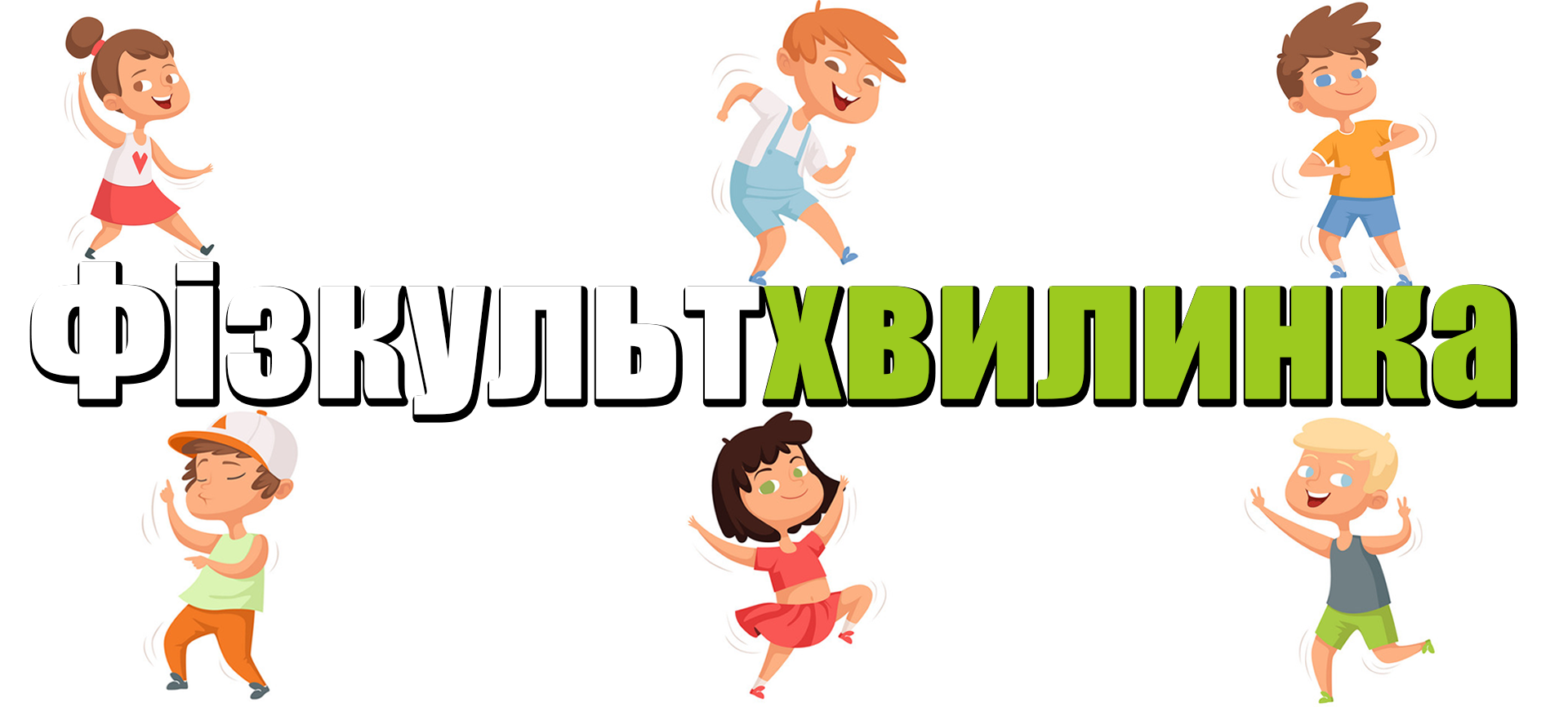 Робота в зошиті
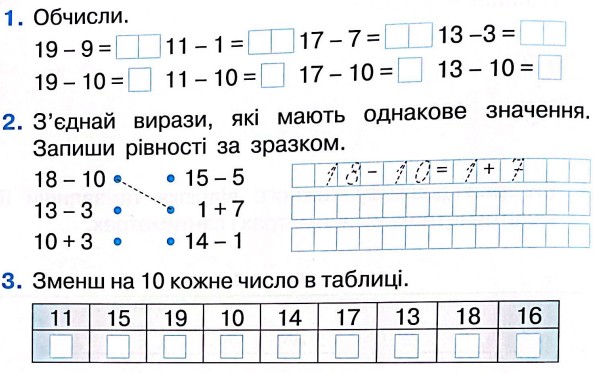 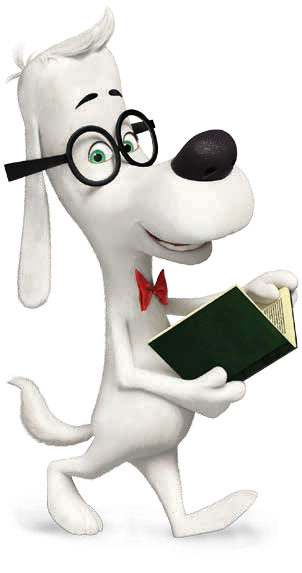 Сторінка
14
Робота в зошиті
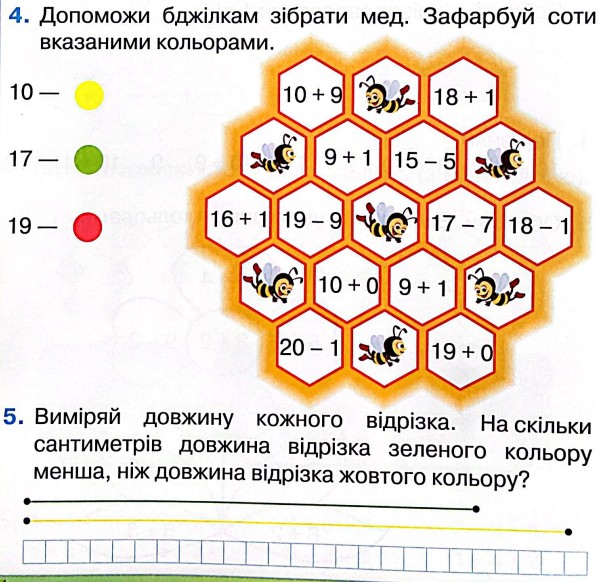 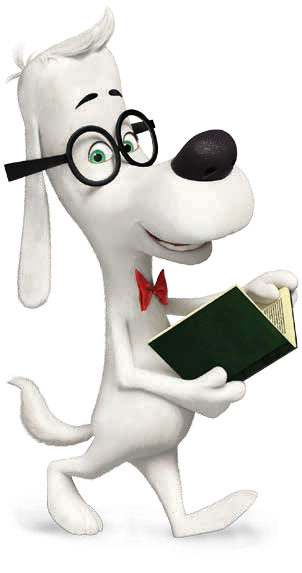 Сторінка
14
Гра «Допоможи їжачку»
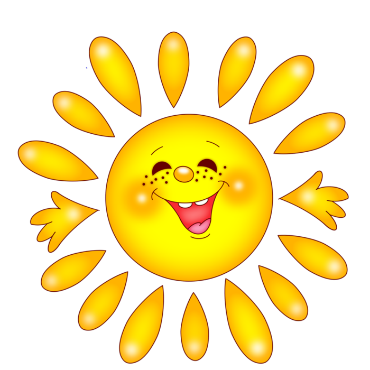 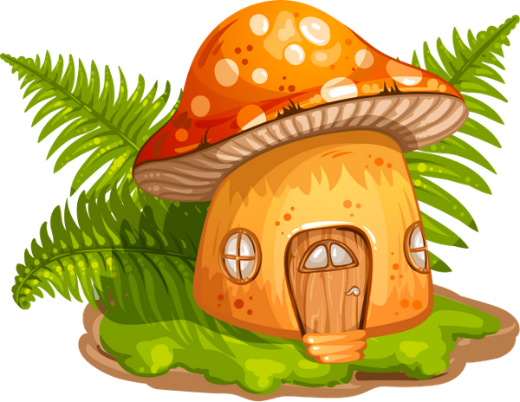 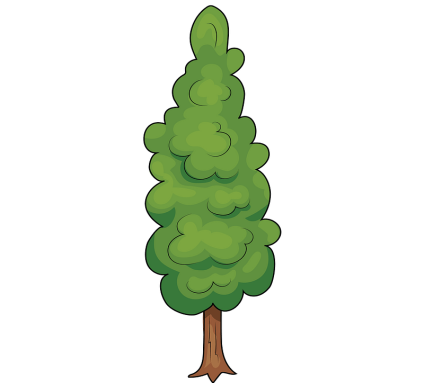 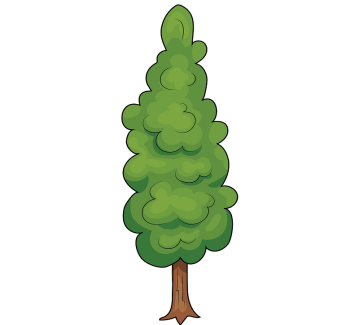 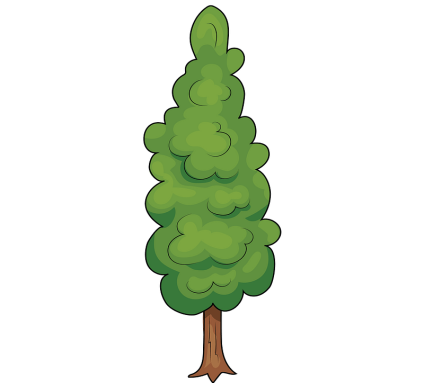 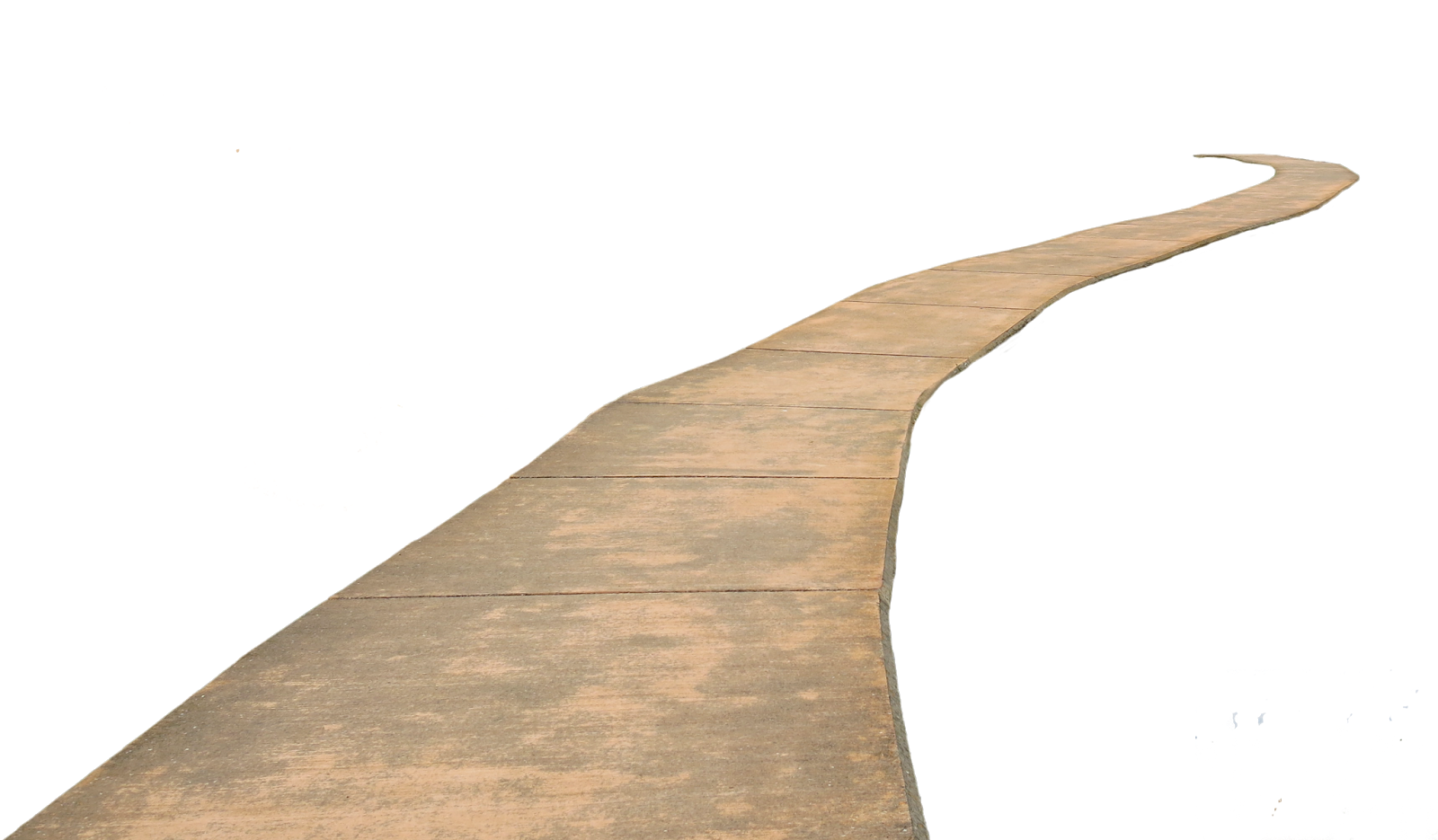 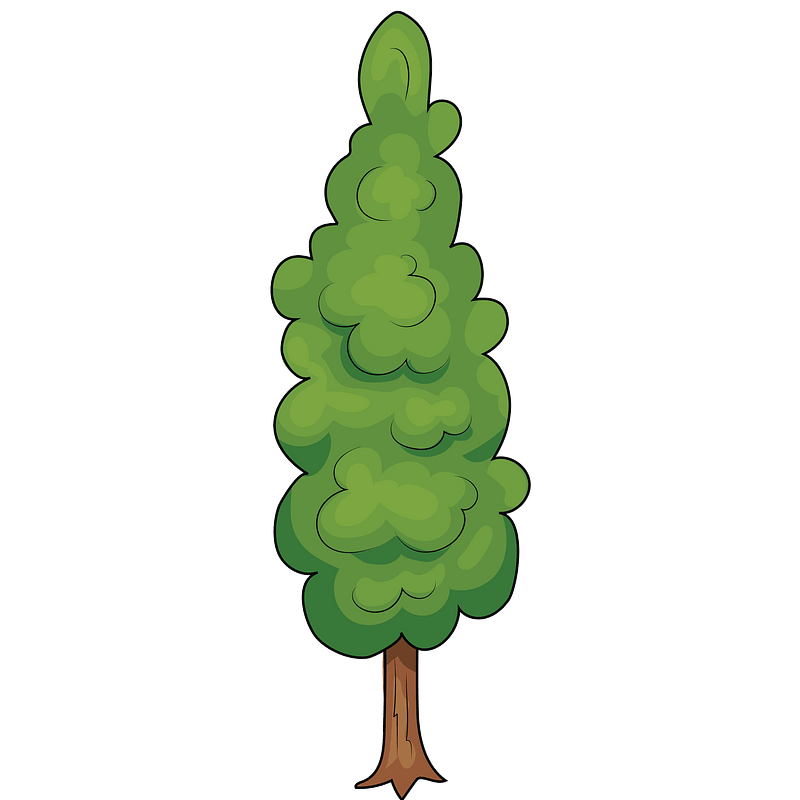 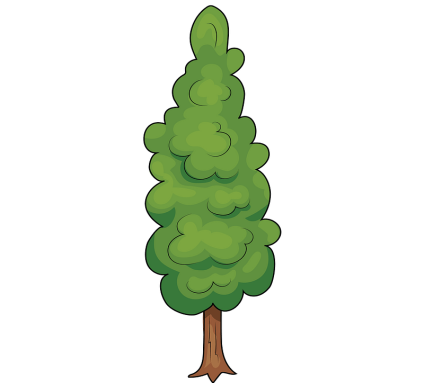 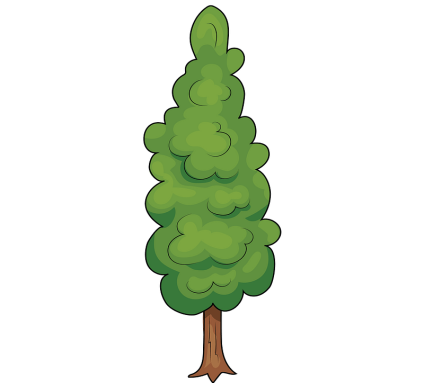 16 – 6 =
10
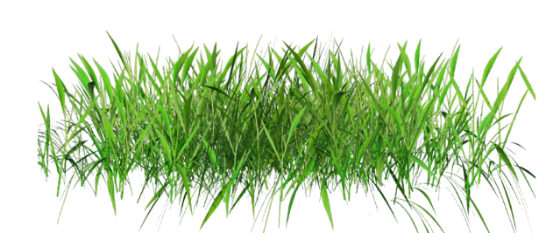 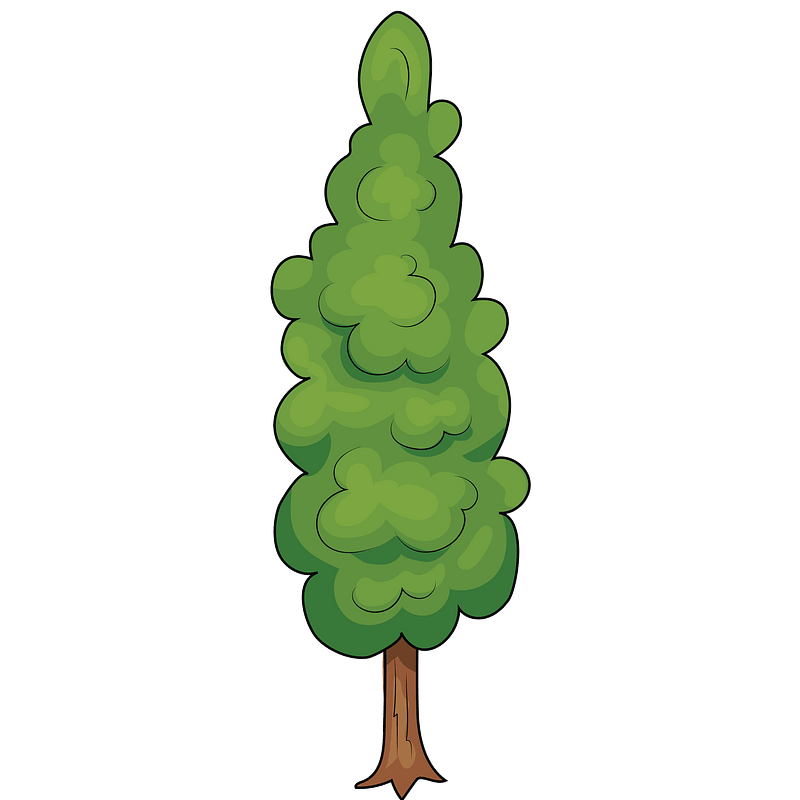 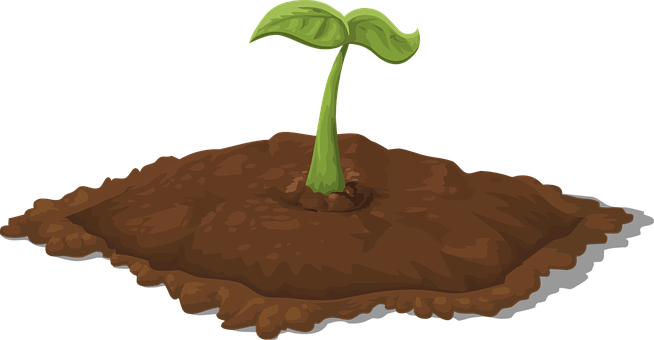 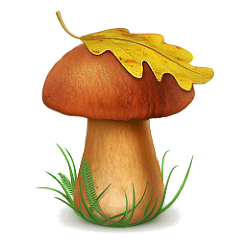 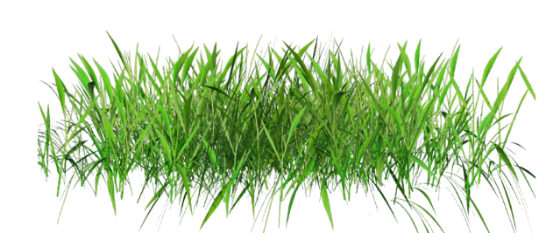 14 – 10 =
4
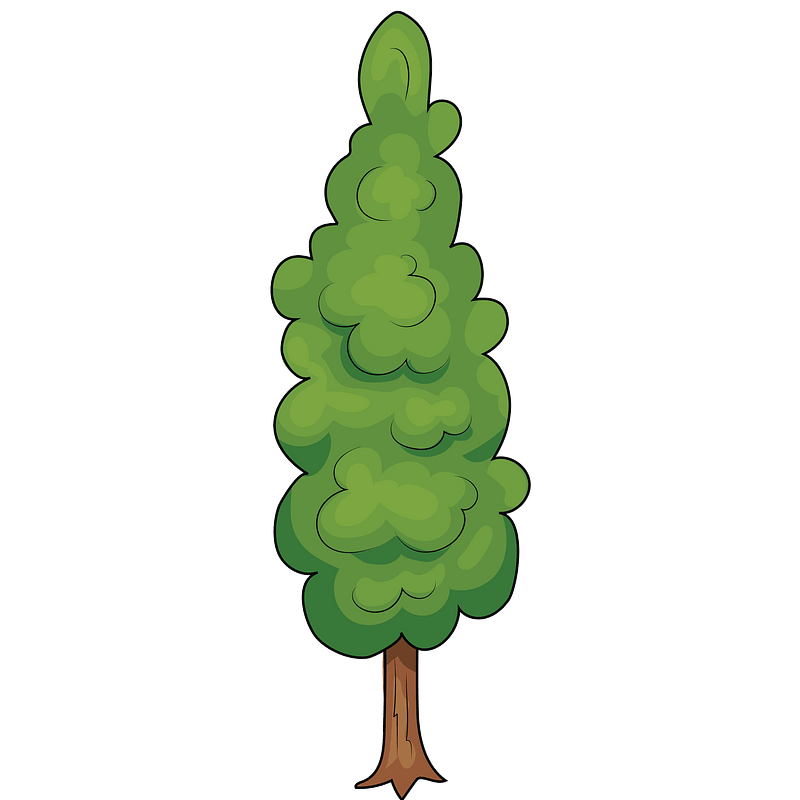 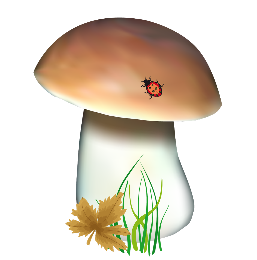 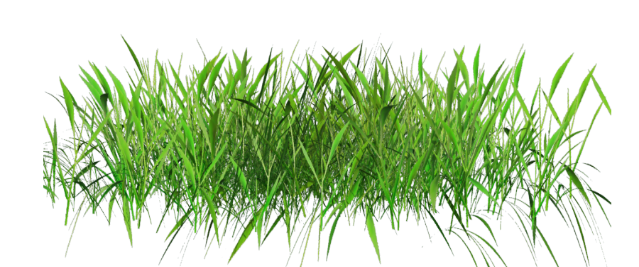 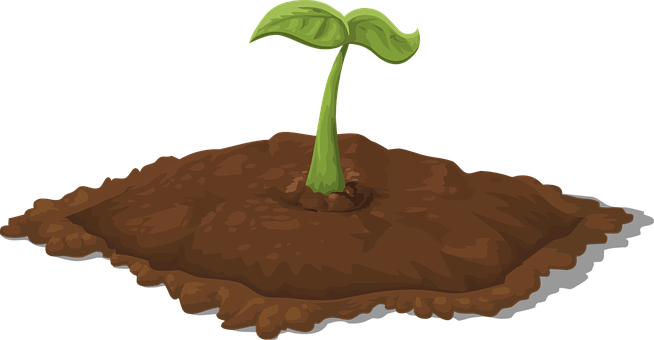 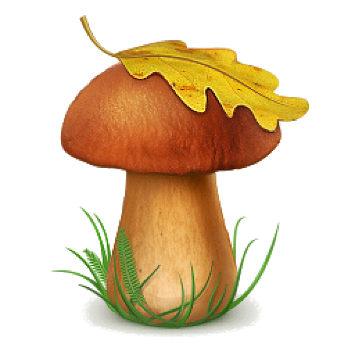 14 – 4 =
10
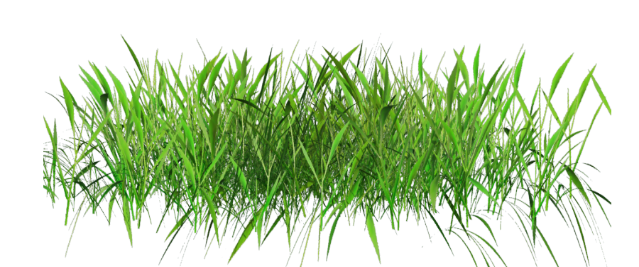 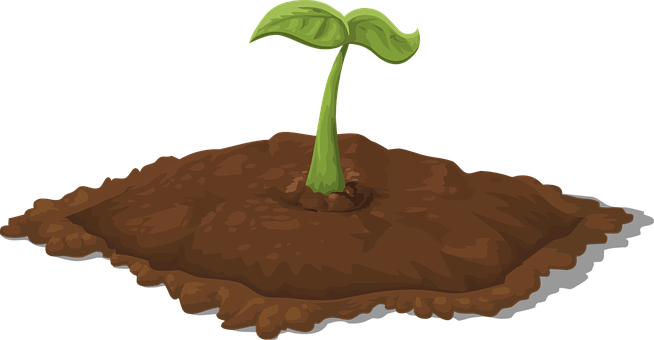 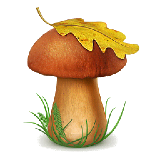 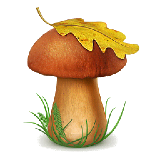 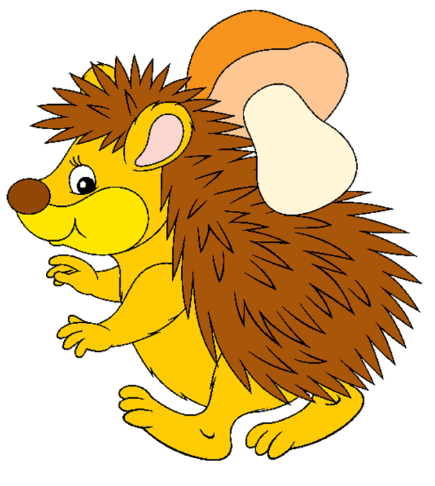 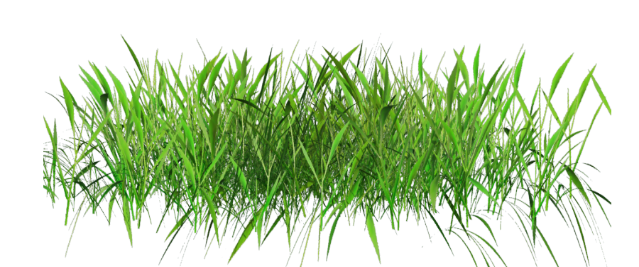 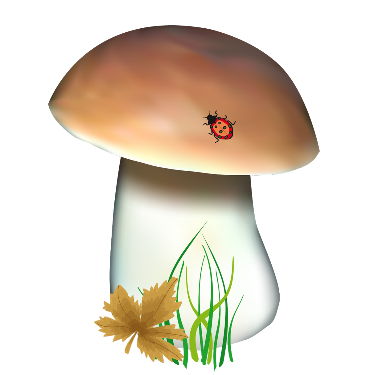 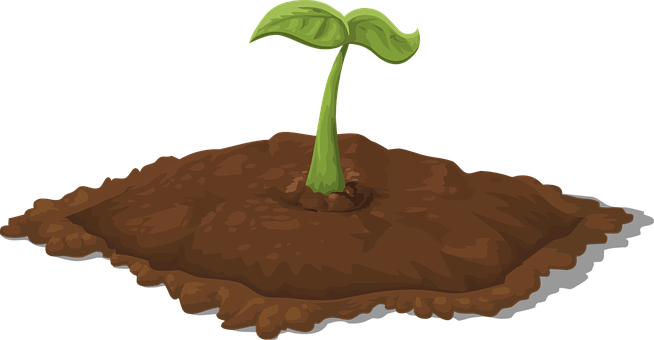 7
17 – 10 =
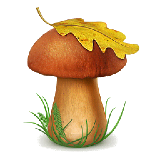 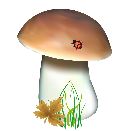 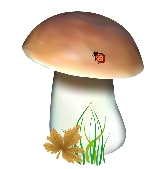 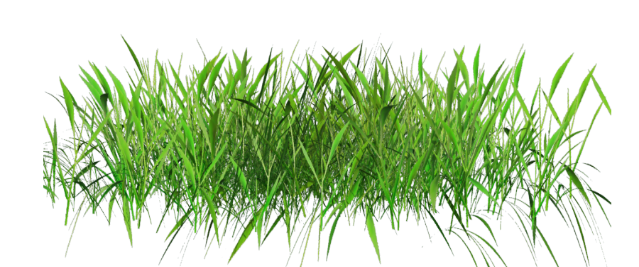 10
17 – 7 =
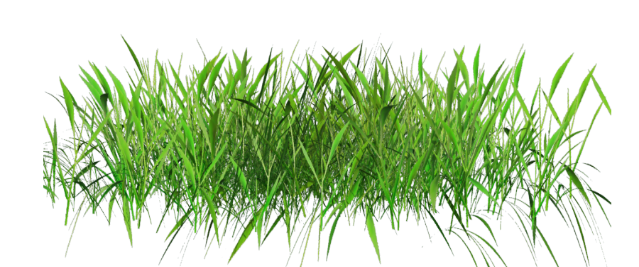 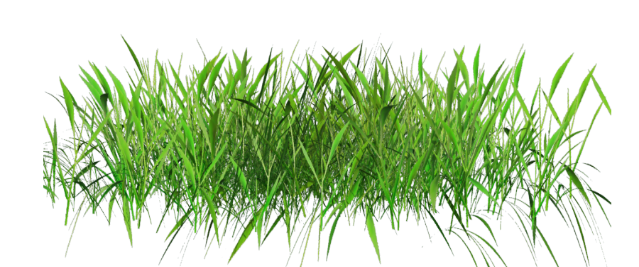 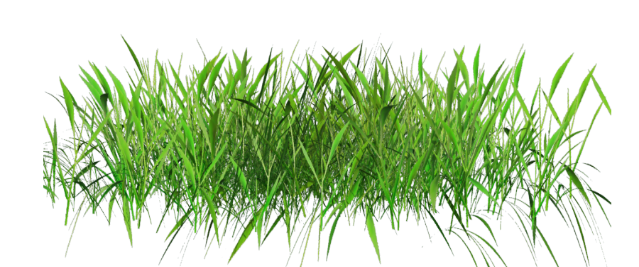 Online завдання
Відскануй QR-код або натисни жовтий круг!
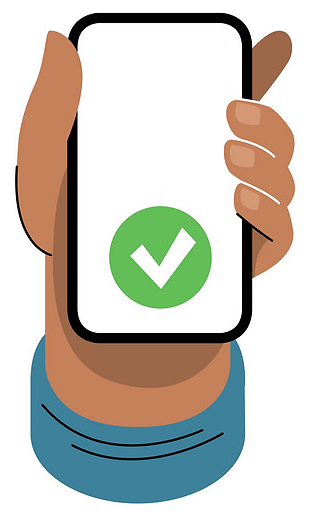 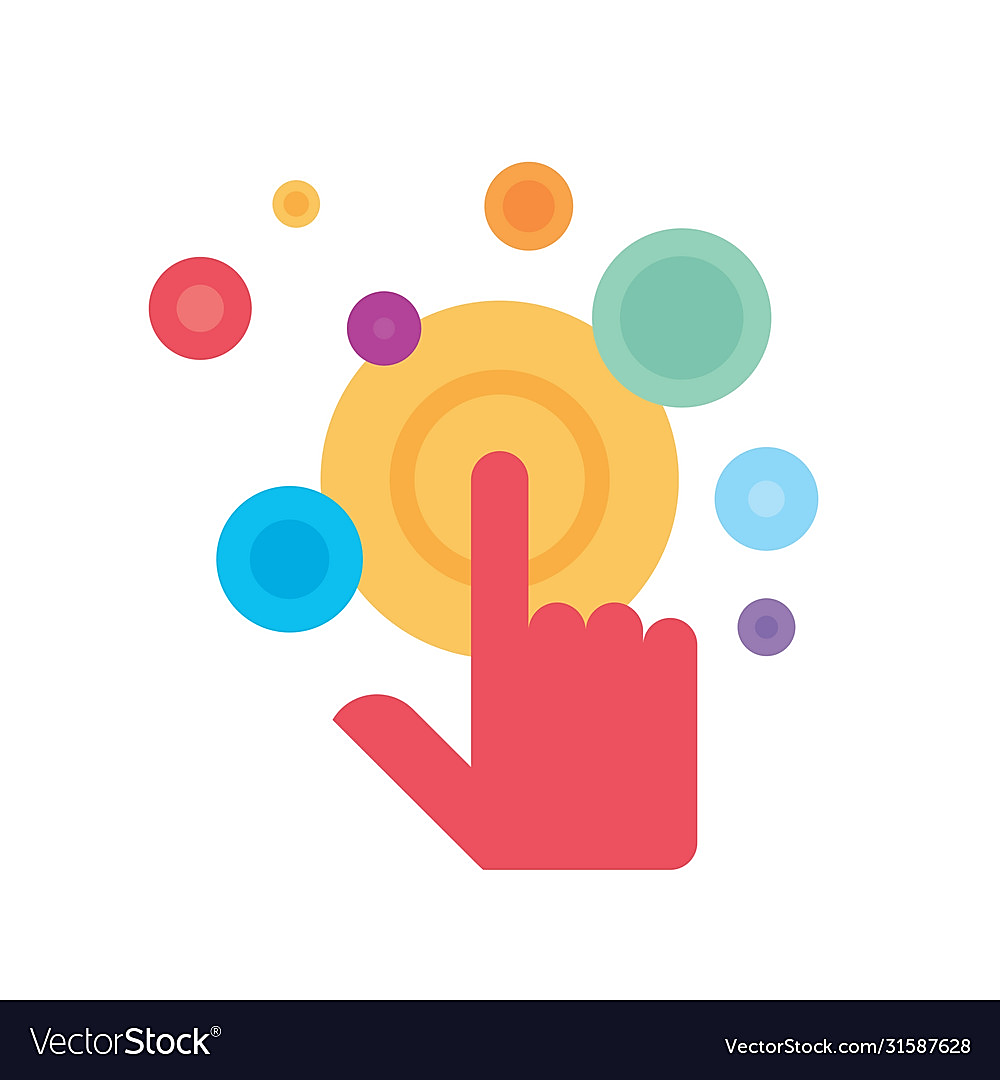 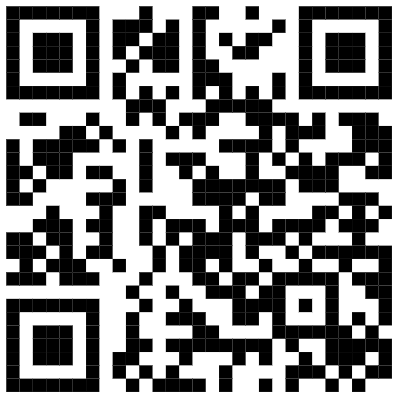 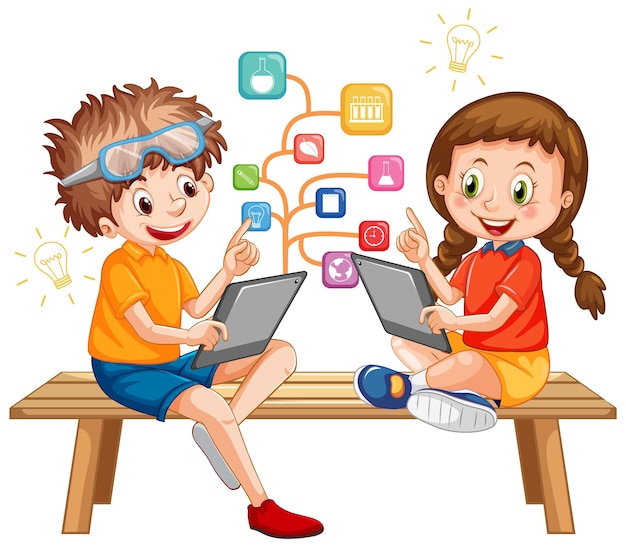 Online завдання
Відскануй QR-код або натисни жовтий круг!
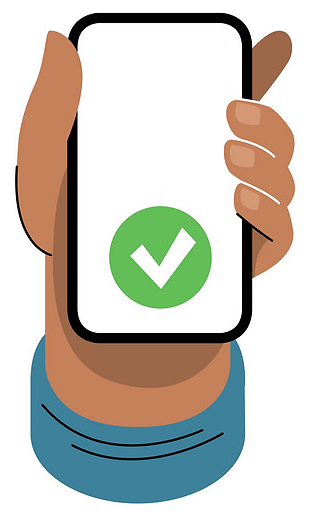 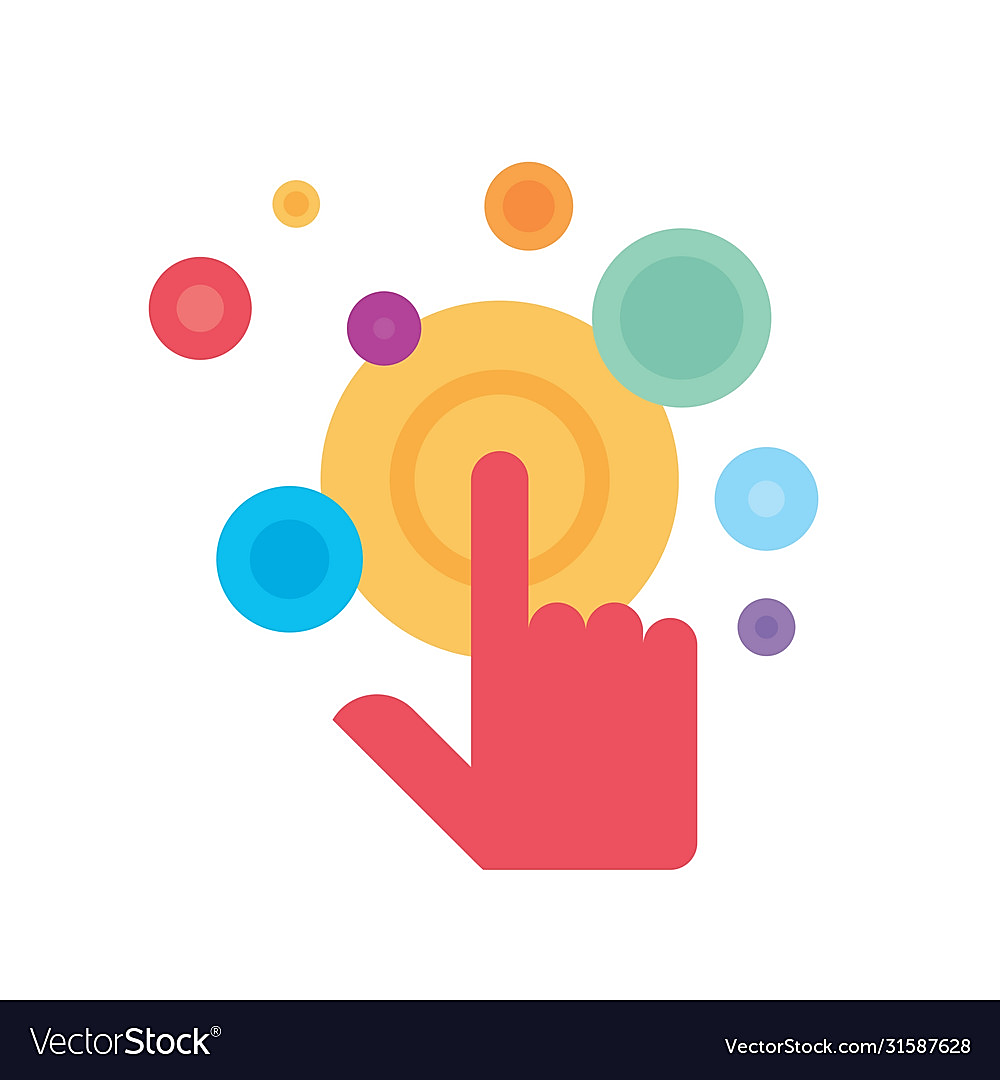 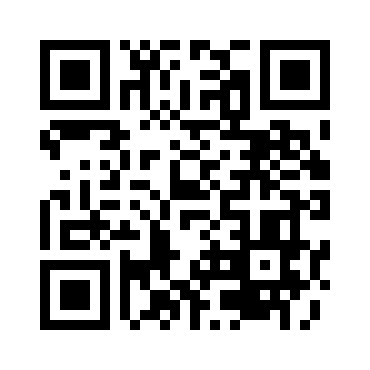 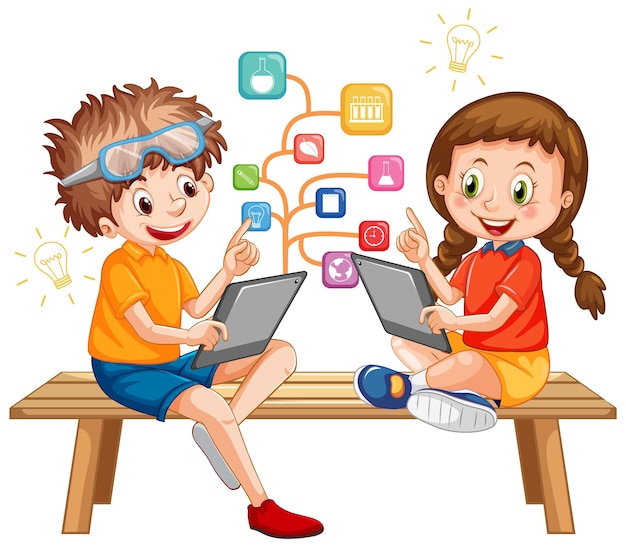 Рефлексія. «Ранець-м'ясорубка-кошик»
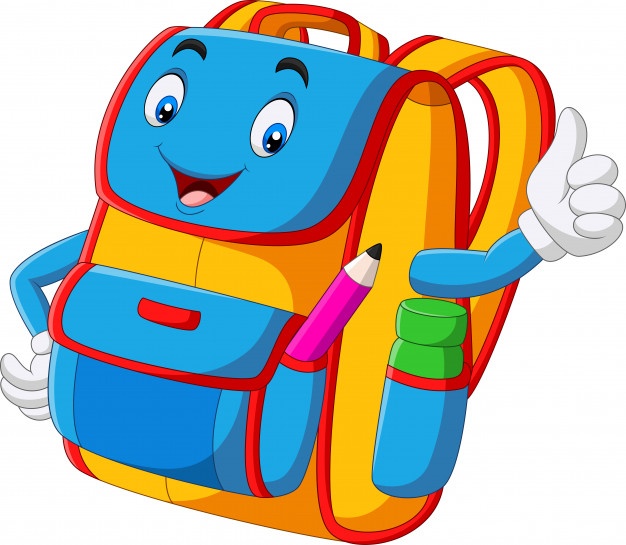 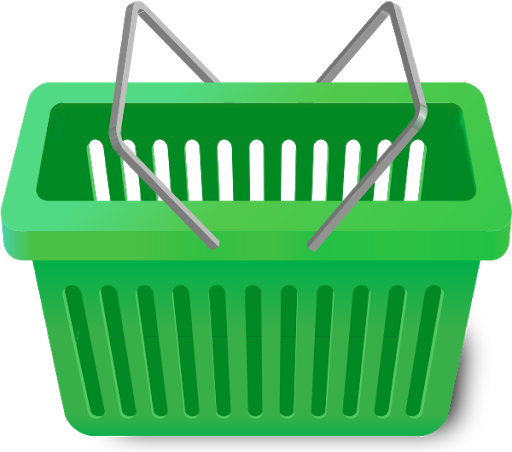 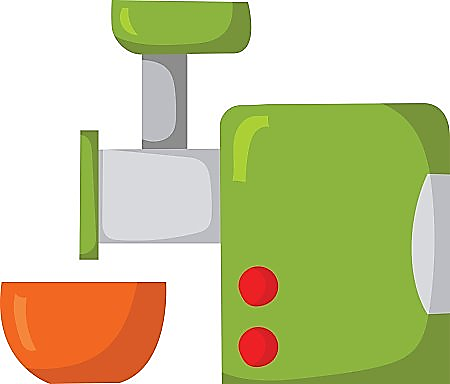 Це мені  потрібно
Корисні 
знання
Над цим варто замислитися